Date: 11.01.21
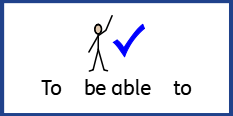 LO To be able to count in 2s.
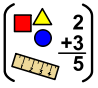 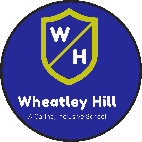 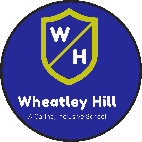 Subject: Maths
Pre-recorded Teaching
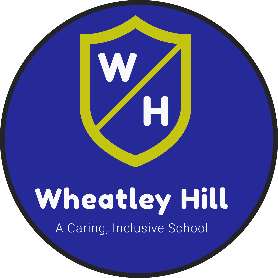 Access the online teaching video below that will support you to complete the work in this lesson. This video will act as a support but all of the work can still be successfully understood & completed using paper-based versions of this pack. If you need further support to understand / complete work then please contact school via e-mail or telephone.
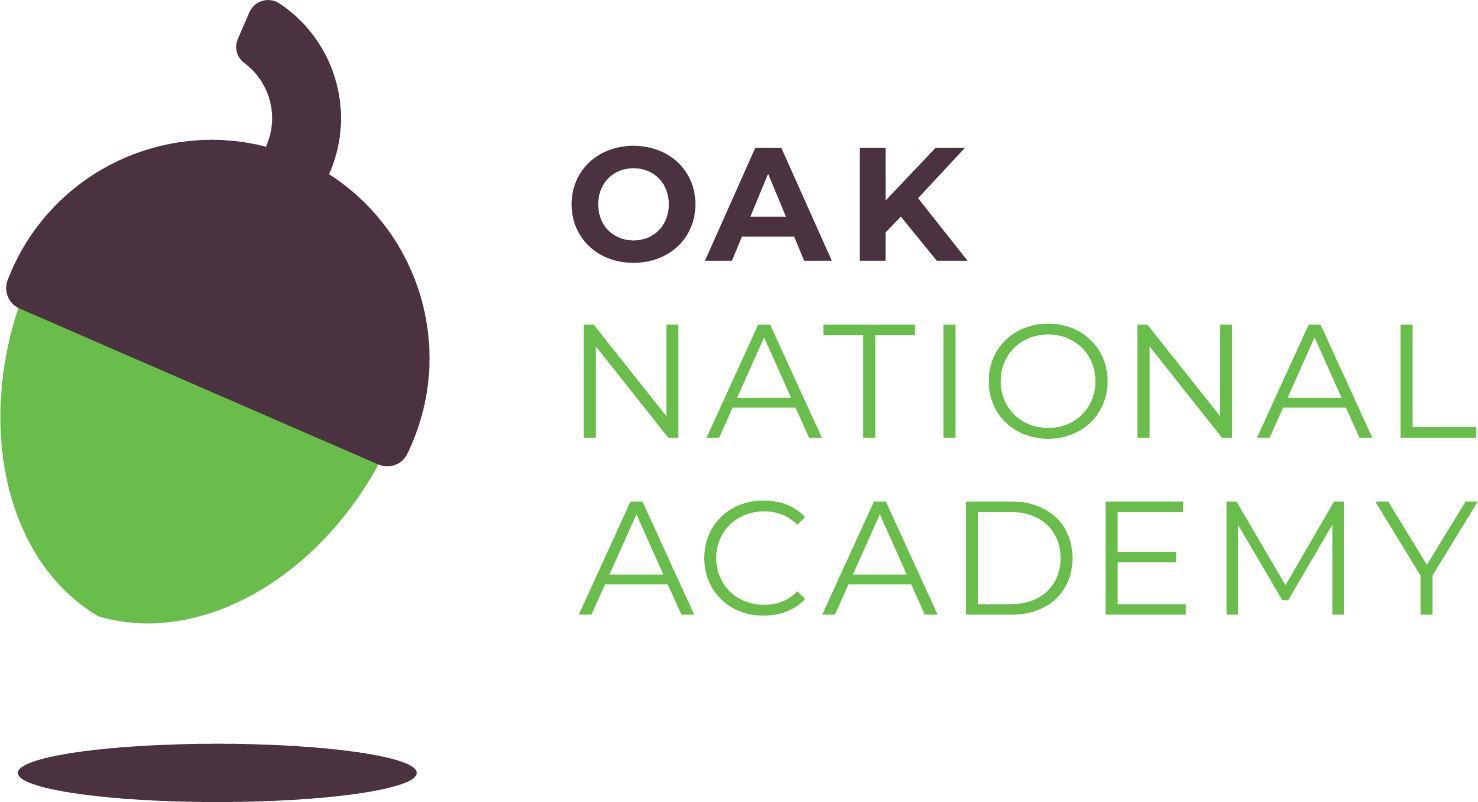 Play Video
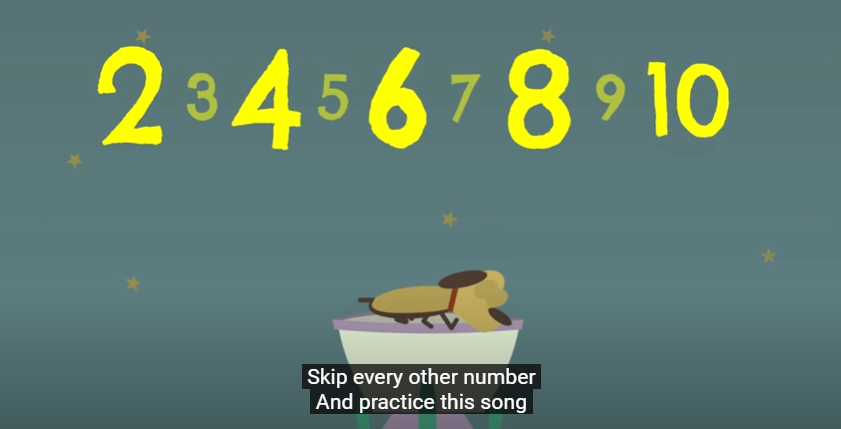 Watch this video! Can you count in 2s whilst the rocket flies into space?
https://www.youtube.com/watch?v=GvTcpfSnOMQ
Click the link or copy and paste the above into the internet to play the video.
‘The Counting by Twos Song | Counting Songs | Scratch Garden’ - YouTube
Count in 2s
2, 4, 6, 8, 10, 12, 14, 16, 18, 20, 22, 24
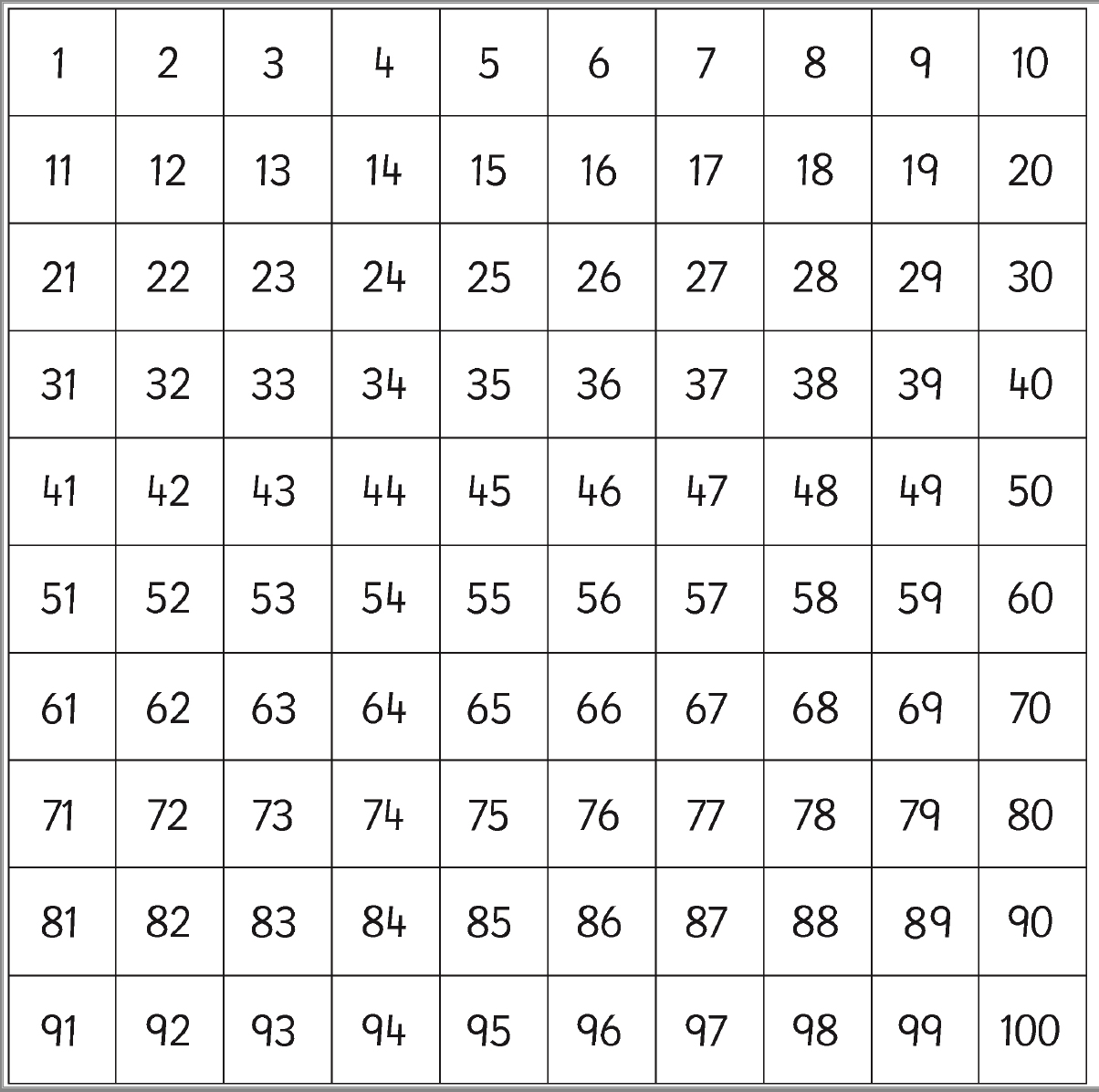 Can you notice the pattern?
Counting in 2s always ends in 2, 4, 6, 8 and 0.
If you are working on a computer, insert a shape on multiples of 2s.
Task:
Highlight/colour the multiples of 2s

Can you go all the way to 100?
Answers
2, 4, 6, 8, 10, 12, 14, 16, 18, 20, 22, 24
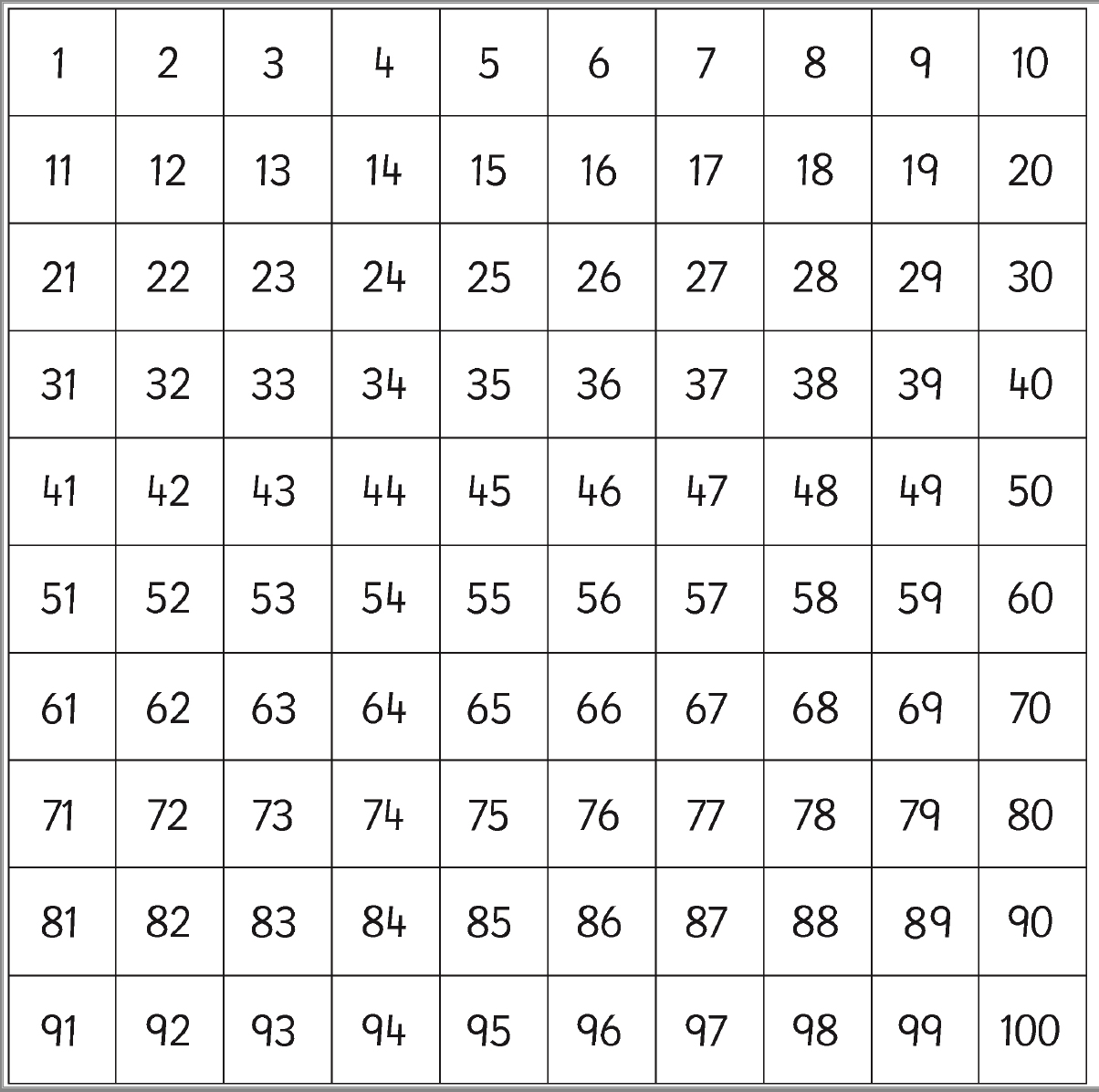 Can you notice the pattern?
Counting in 2s always ends in 2, 4, 6, 8 and 0.
Task:
Highlight/colour the multiples of 2s

Can you go all the way to 100?
Fill in the missing numbers …
2 ___ 6  ___ 10  ___ 14  ___ 18  ___   22

2    4   ___   8  ___   12   ___   16   18   ___    22

4    ___  8  ___  12  ___  16  ___  20  ___  24

0    2    ___    6   ___   10   ___   ___  16    18    20

16   14    12    ___     8     ___   4    ___   0
If you are working on a computer, insert a text box to type your answer.
Answers!
2    4     6     8     10    12    14     16     18    20    22

2    4     6     8     10    12    14     16     18    20    22

4    6     8    10    12    14    16     18     20    22    24

0    2     4     6      8      10    12     14    16    18    20

16      14      12      10       8      6      4      2     0
Count in 2s
Let’s count how many socks there are altogether
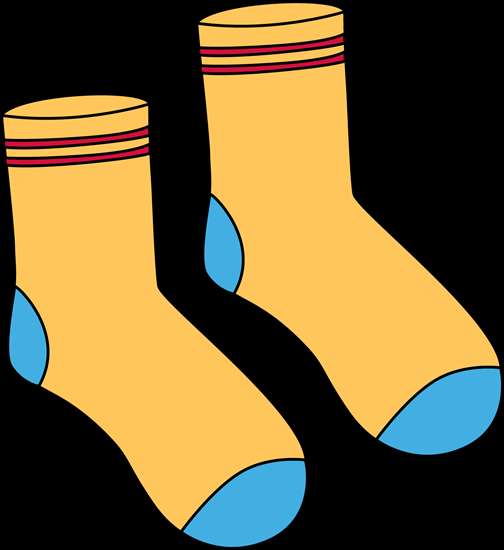 2
There are 2 socks in a pair so we need to count in 2s.
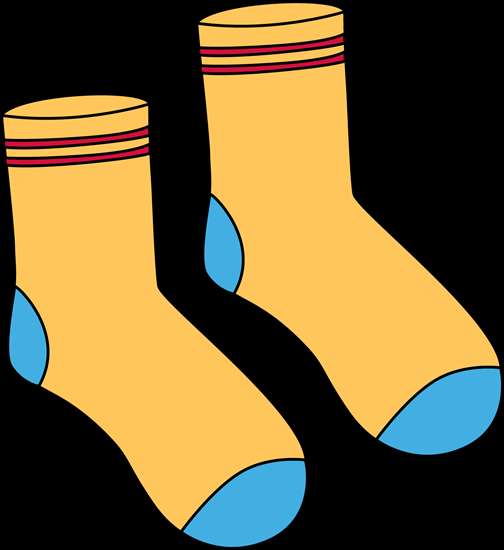 4
There are 6 socks altogether!
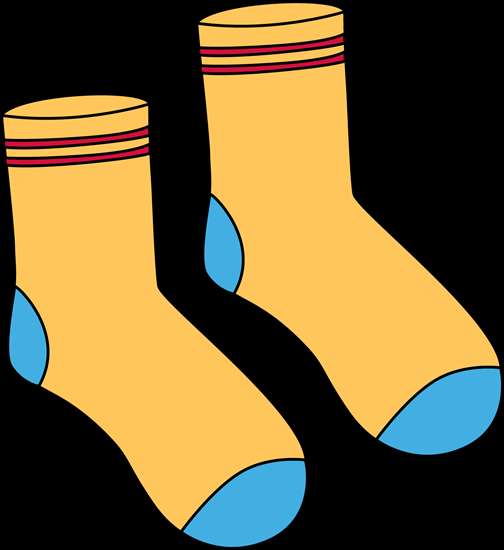 6
Count in 2s
Let’s count how many socks there are altogether
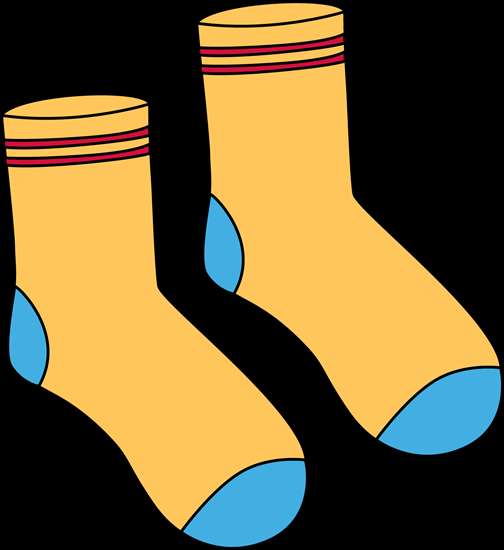 There are 2 socks in a pair so we need to count in 2s.
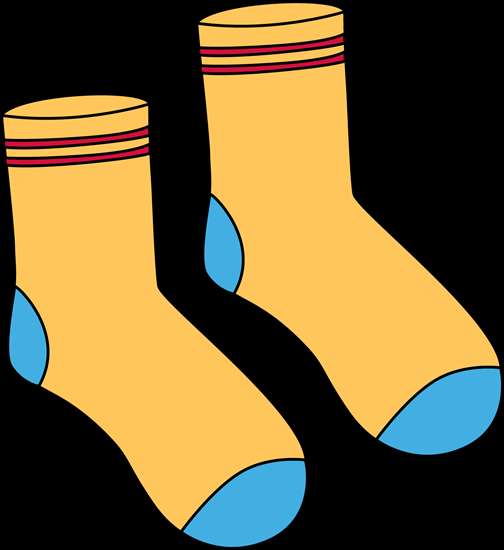 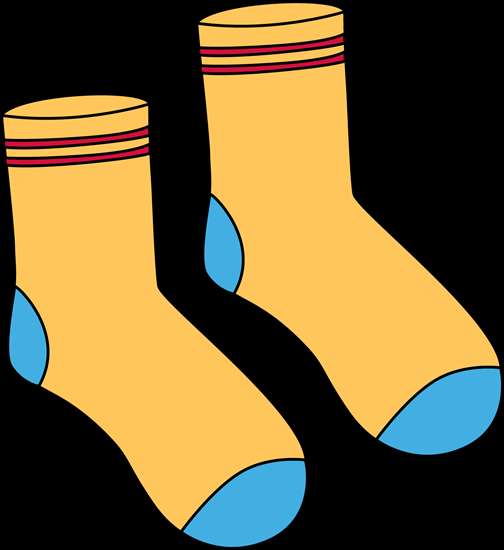 If you are working on a computer, type your answer here:
Answer:
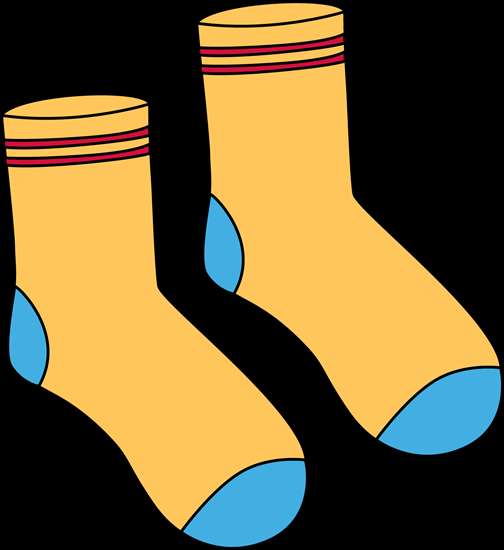 There are 10 socks!
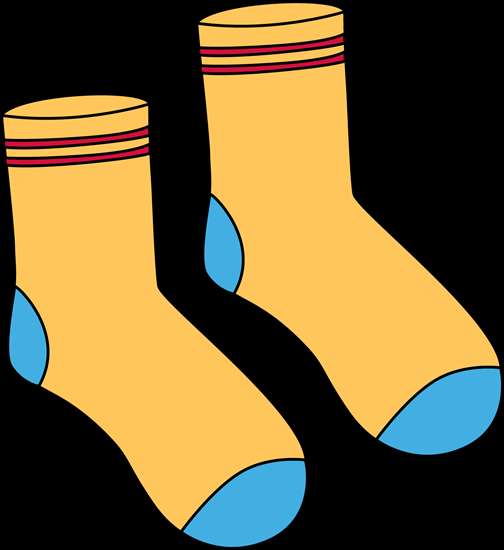 Move the box to find the answer
Count in 2s
Let’s count how many socks there are altogether
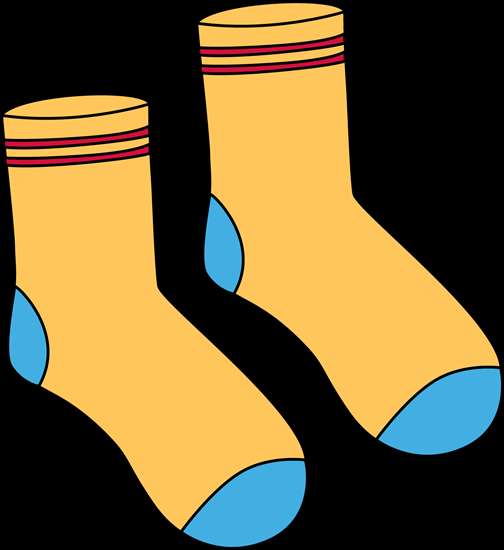 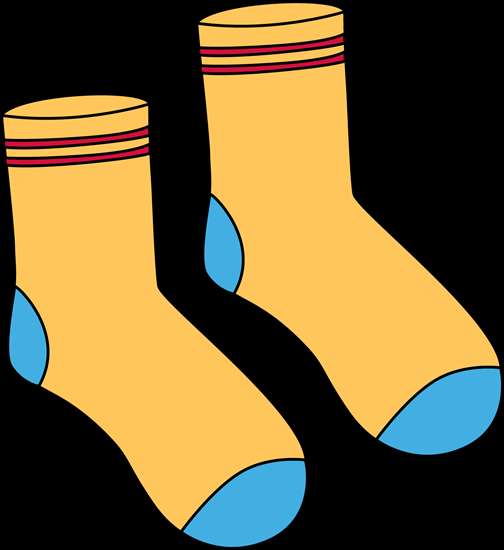 There are 2 socks in a pair so we need to count in 2s.
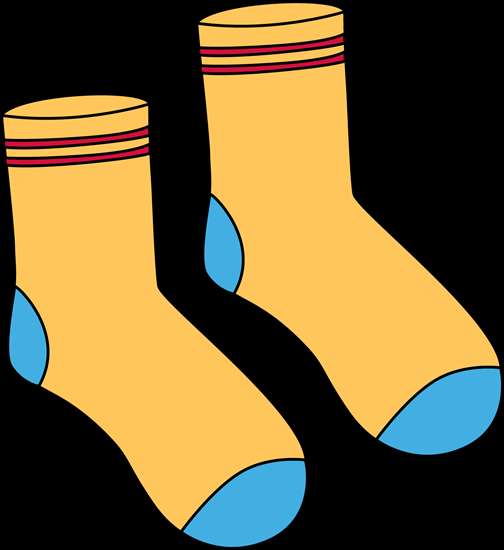 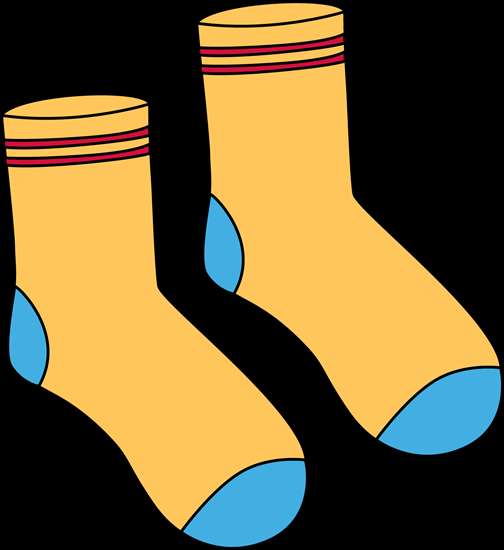 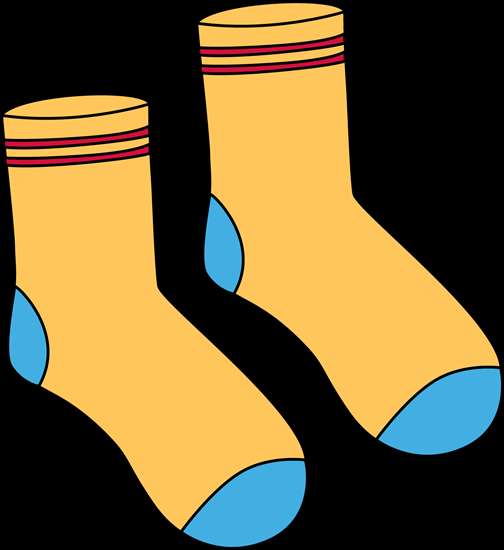 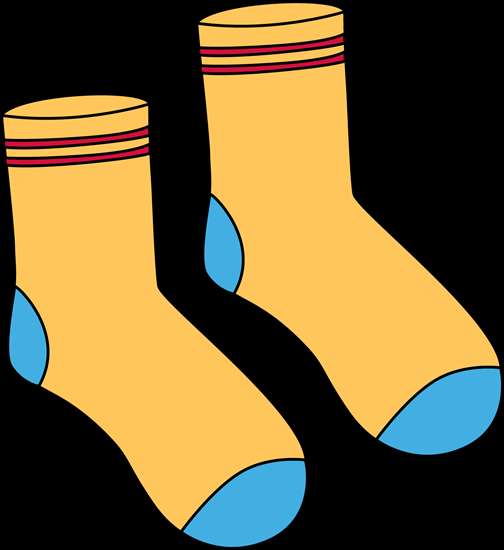 If you are working on a computer, type your answer here:
Answer:
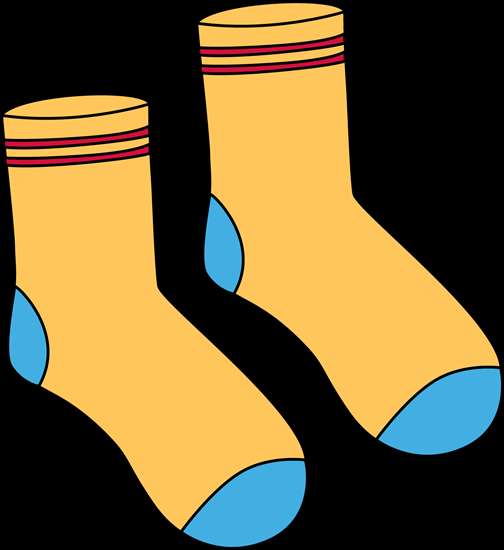 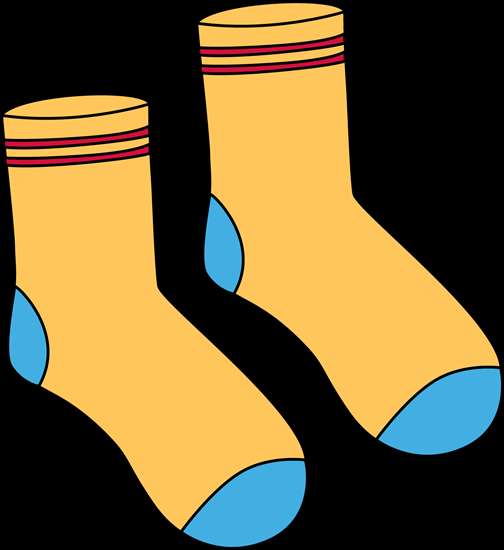 There are 20 socks!
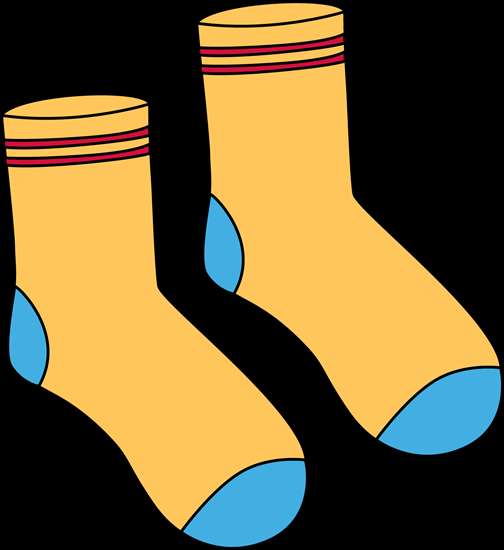 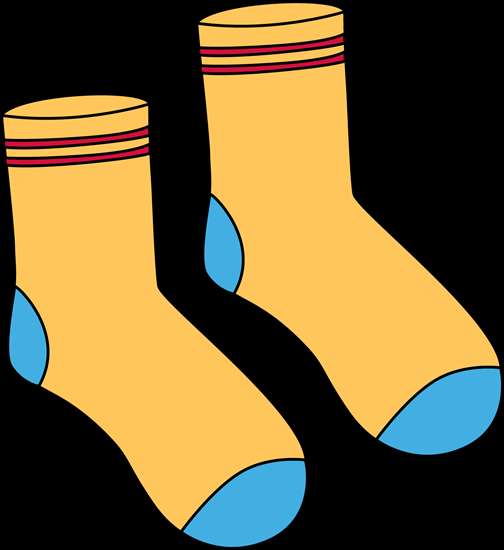 Move the box to find the answer
Challenge!
If you are working on a computer, insert a text box to type your answer.
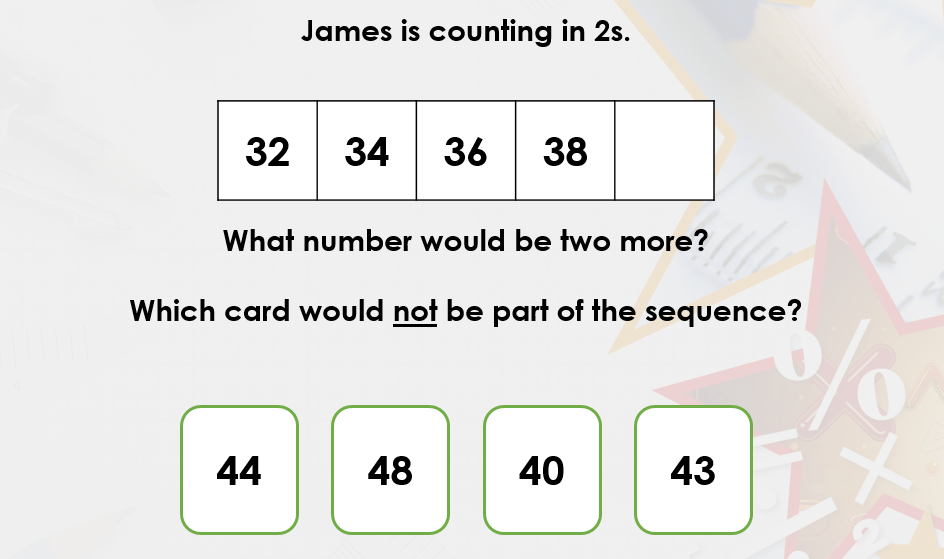 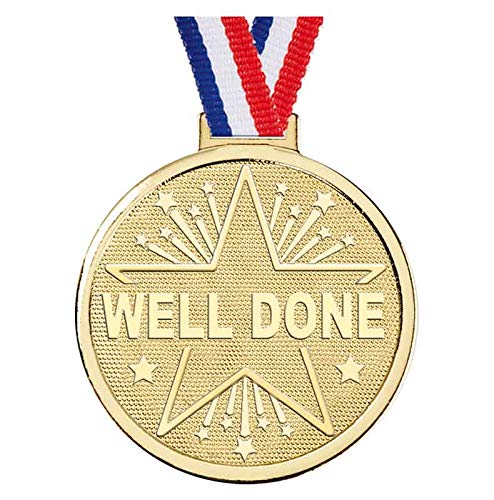 Date: 12.01.21
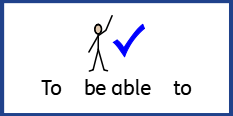 LO To be able to count in 5s.
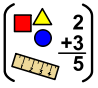 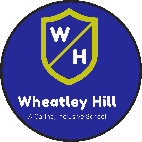 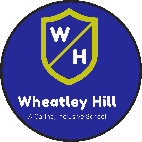 Subject: Maths
Pre-recorded Teaching
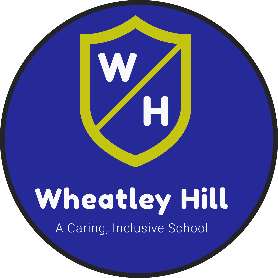 Access the online teaching video below that will support you to complete the work in this lesson. This video will act as a support but all of the work can still be successfully understood & completed using paper-based versions of this pack. If you need further support to understand / complete work then please contact school via e-mail or telephone.
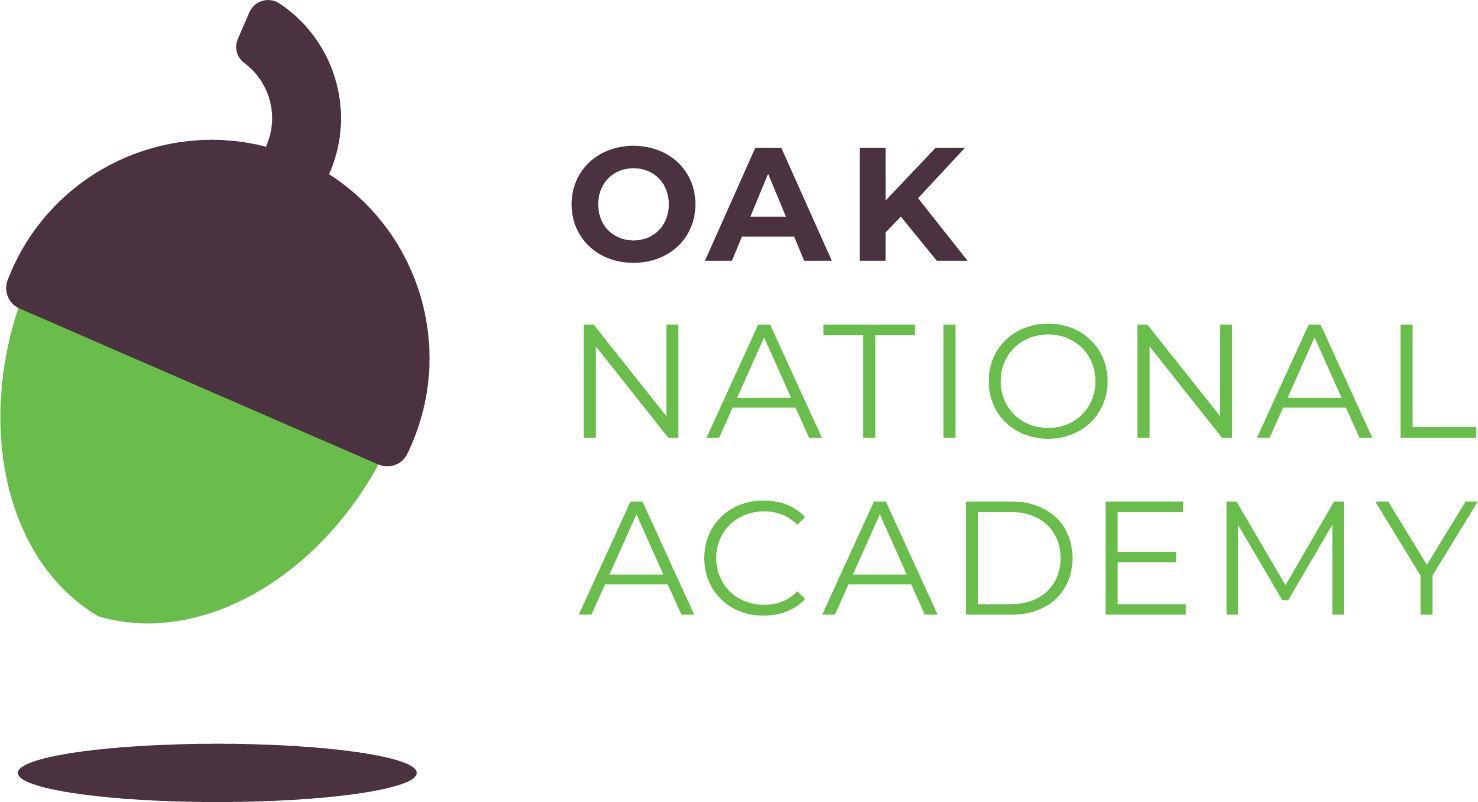 Play Video
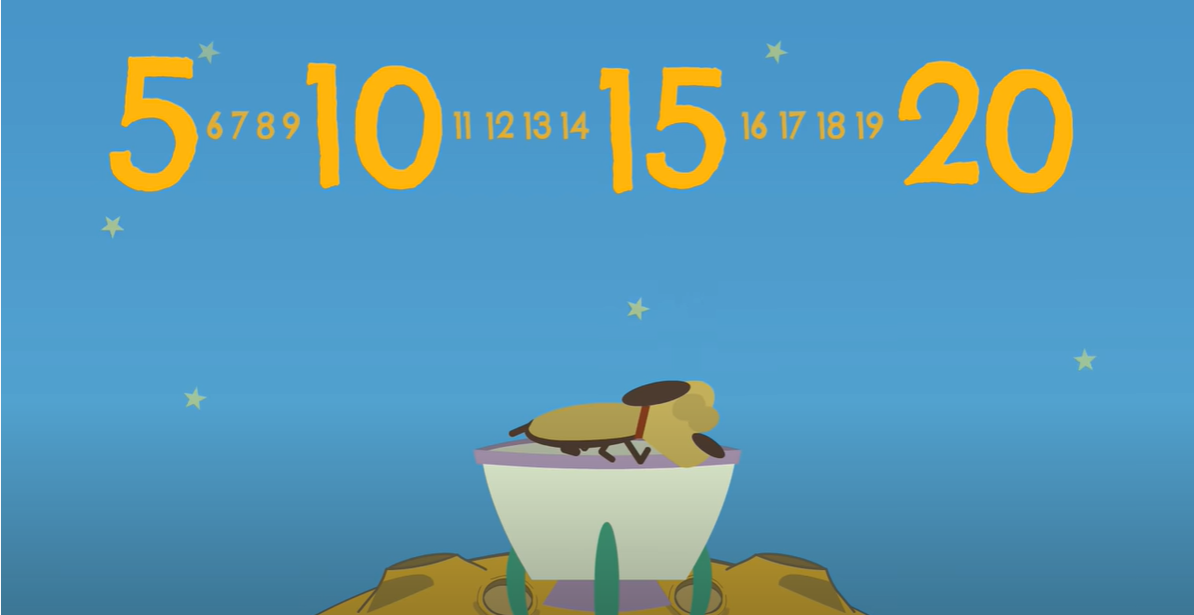 Watch this video! Can you count in 5s whilst the rocket flies into space?
https://www.youtube.com/watch?v=EemjeA2Djjw
Click the link or copy and paste the above into the internet to play the video.
‘The Counting by Fives Song | Counting Songs | Scratch Garden’ - YouTube
Count in 5s
5, 10, 15, 20, 25, 30, 35, 40, 45, 50, 55, 60
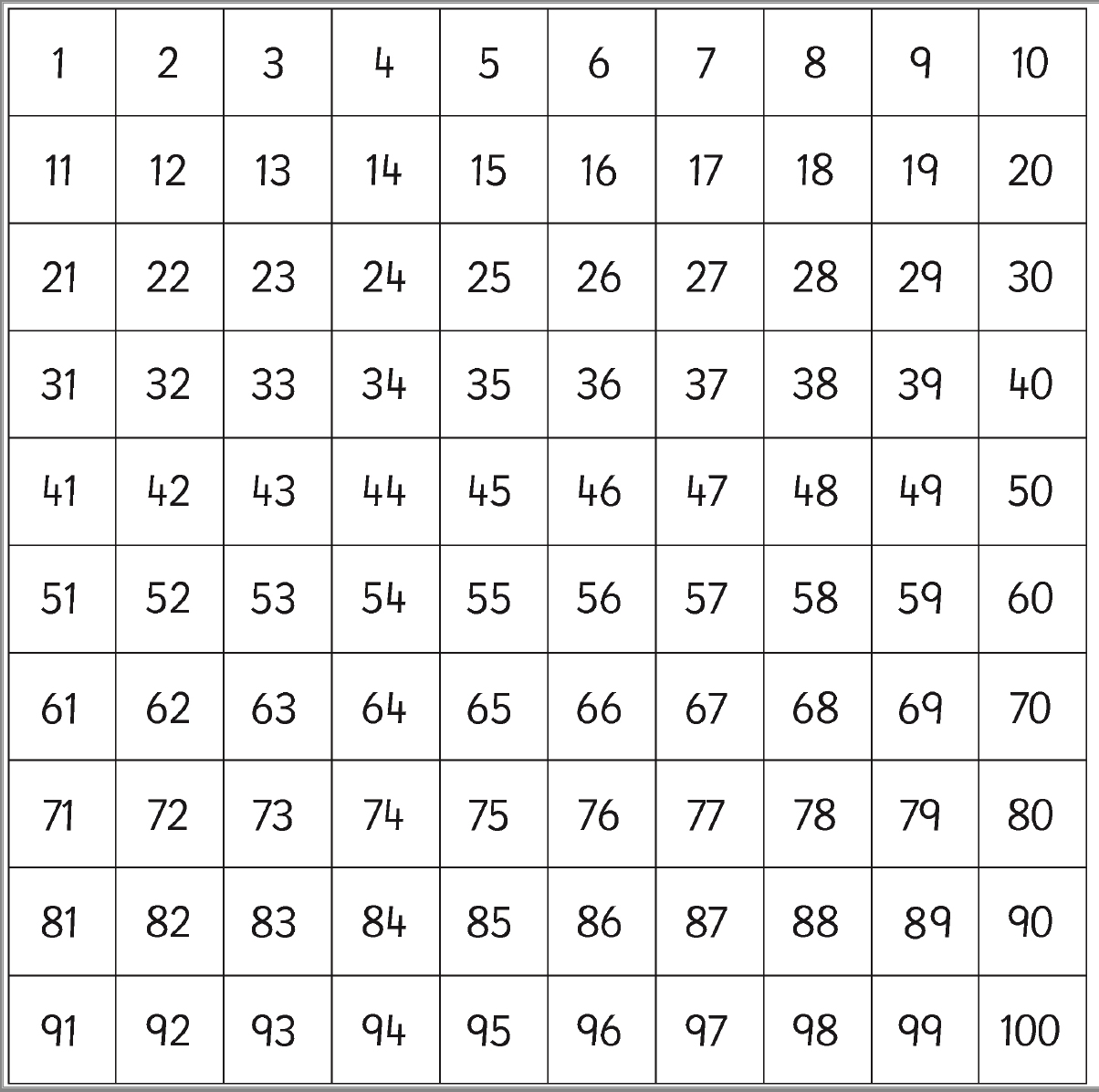 Can you notice the pattern?
Counting in 5s always ends in 5 and 0.
If you are working on a computer, insert a shape on multiples of 5s.
Task:
Highlight/colour the multiples of 5s

Can you go all the way to 100?
Count in 5s
5, 10, 15, 20, 25, 30, 35, 40, 45, 50, 55, 60
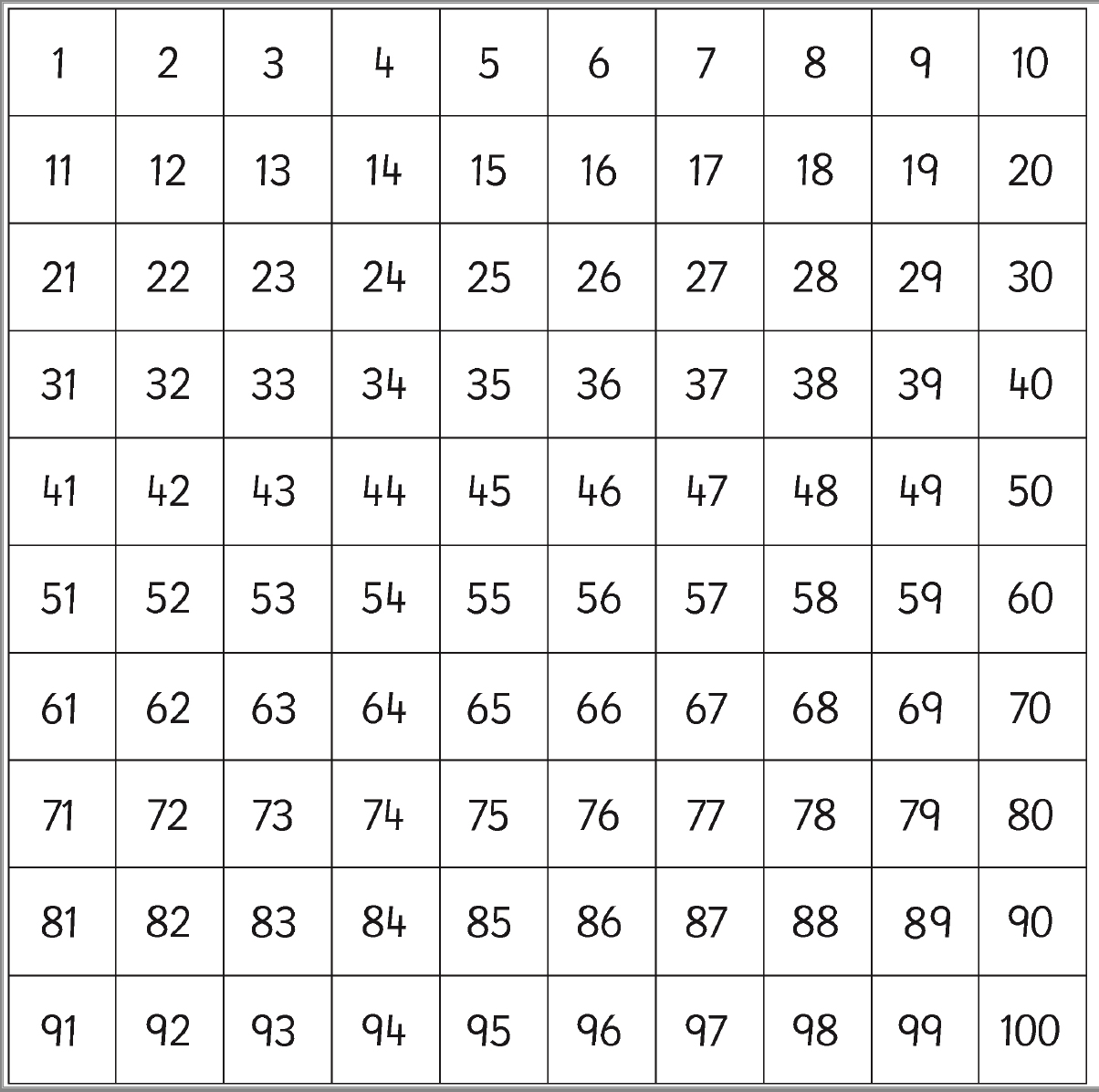 Can you notice the pattern?
Counting in 5s always ends in 5 or 0.
Task:
Highlight/colour the multiples of 5s

Can you go all the way to 100?
Fill in the missing numbers …
If you are working on a computer, insert a text box to type your answer.
5      10     ___      20       ___      30      ___      40    ___     50

5     ___      15     ___     25     ___     35    ___    45   ___     55

  15      ___      ___     30     ___     40      45    ___     55

15     20      ___      30      ___     40     ___     50    ___

50     45      40      ___     30     ___     20     15    ___     ___
Answers!
5      10      15      20     25     30     35     40      45      50

5      10      15      20     25     30     35     40      45      50       55

  15     20      25     30     35     40      45     50     55

15     20     25      30     35     40     45      50     55

50     45      40     35     30     25     20     15     10     5
Count in 5s
Let’s count how many fingers there are altogether
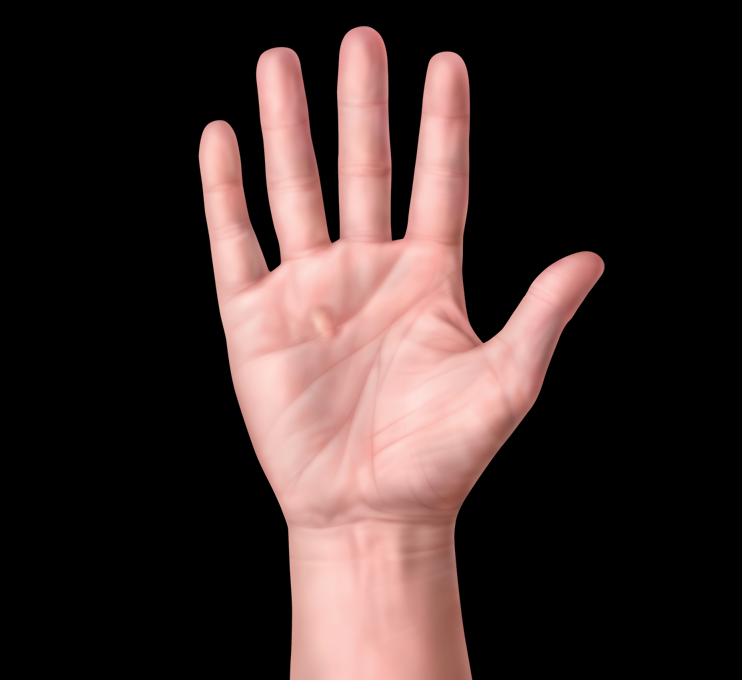 5
There are 5 fingers on 1 hand so we need to count in 5s.
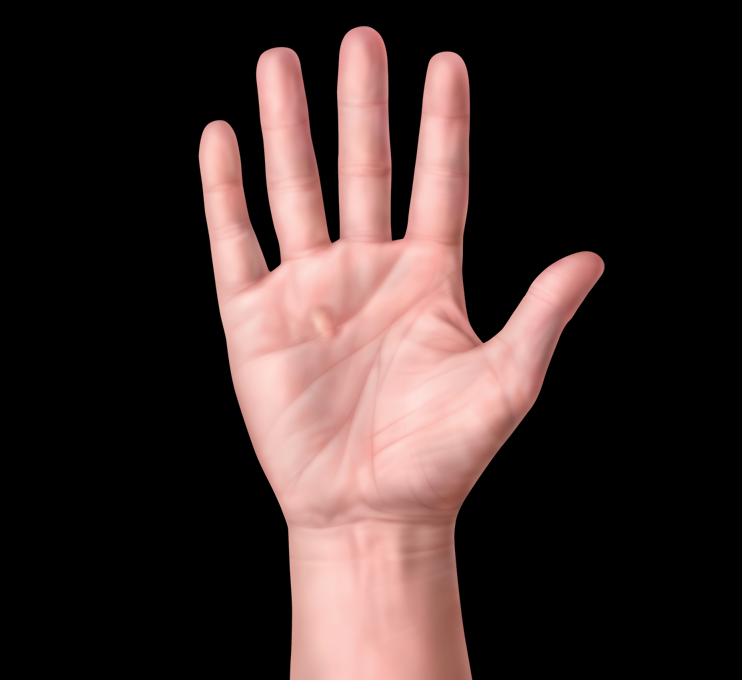 10
There are 15 fingers altogether!
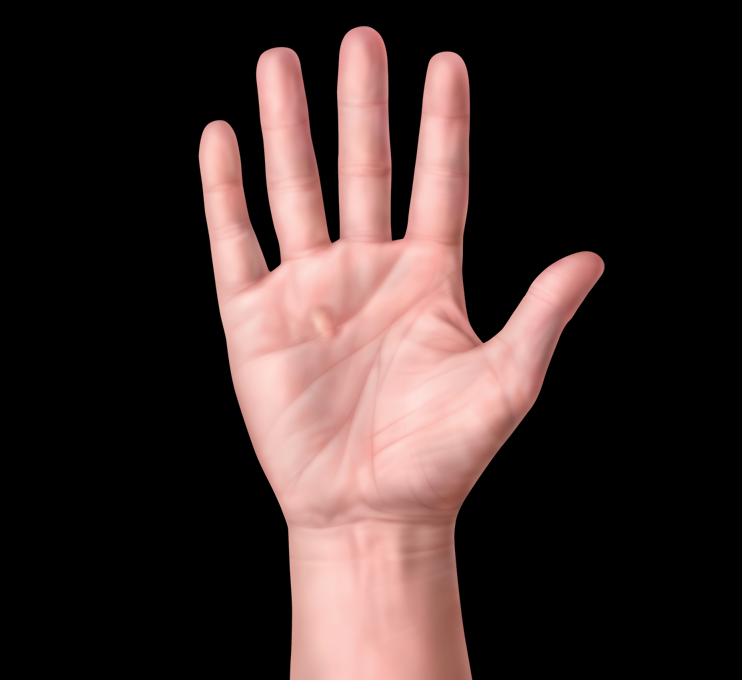 15
Count in 5s
Let’s count how many fingers there are altogether
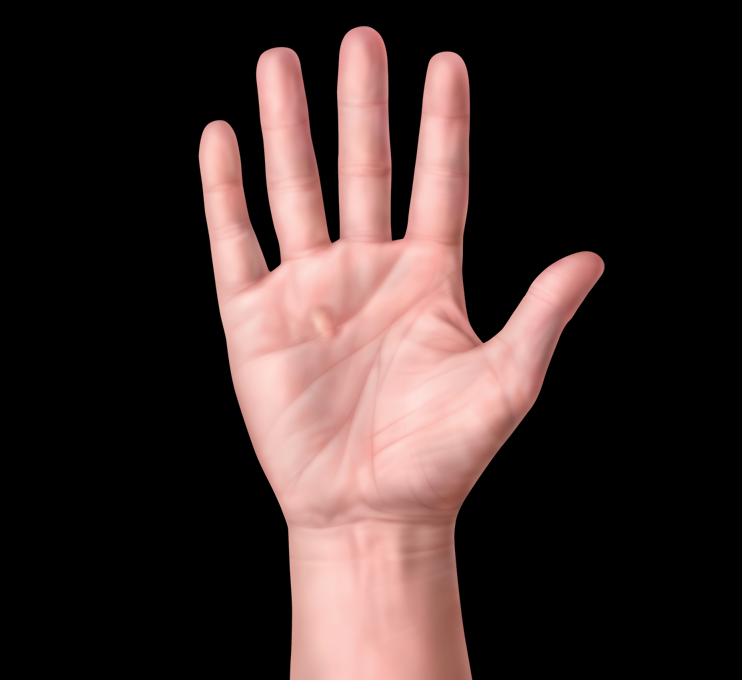 There are 5 fingers on 1 hand so we need to count in 5s.
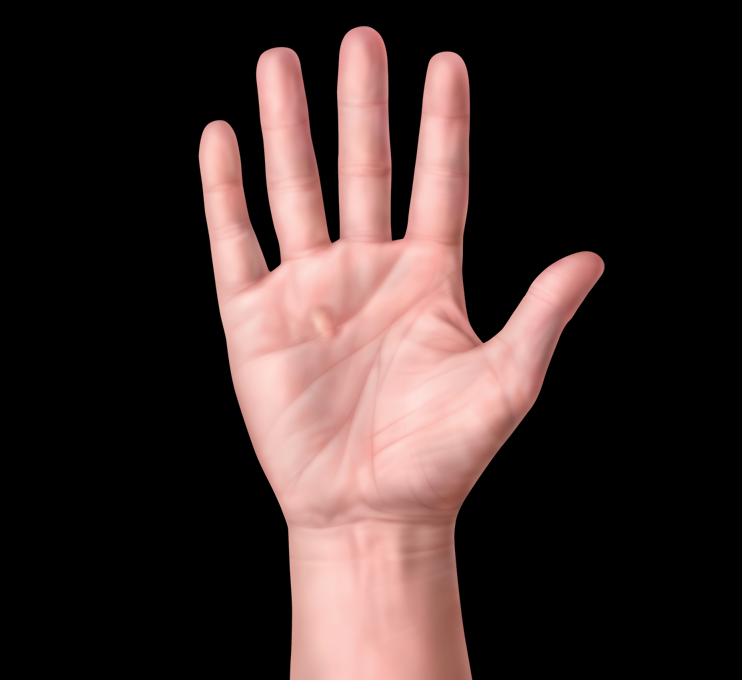 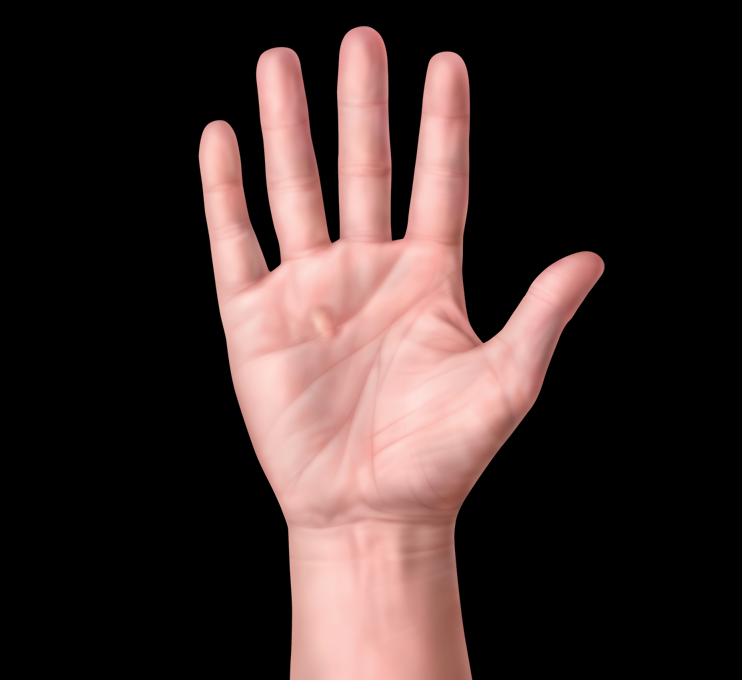 If you are working on a computer, type your answer here:
Answer:
There are 20 fingers!
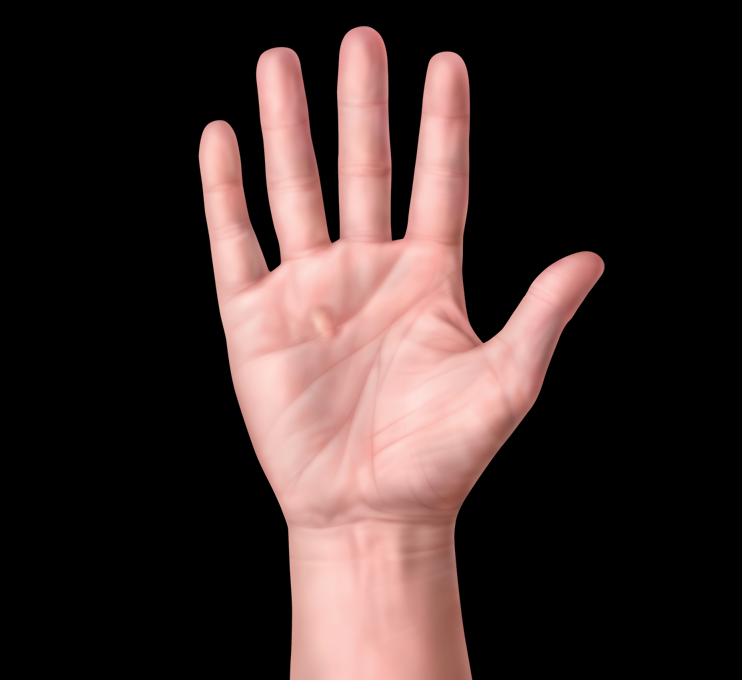 Move the box to find the answer
Count in 5s
Let’s count how many fingers there are altogether
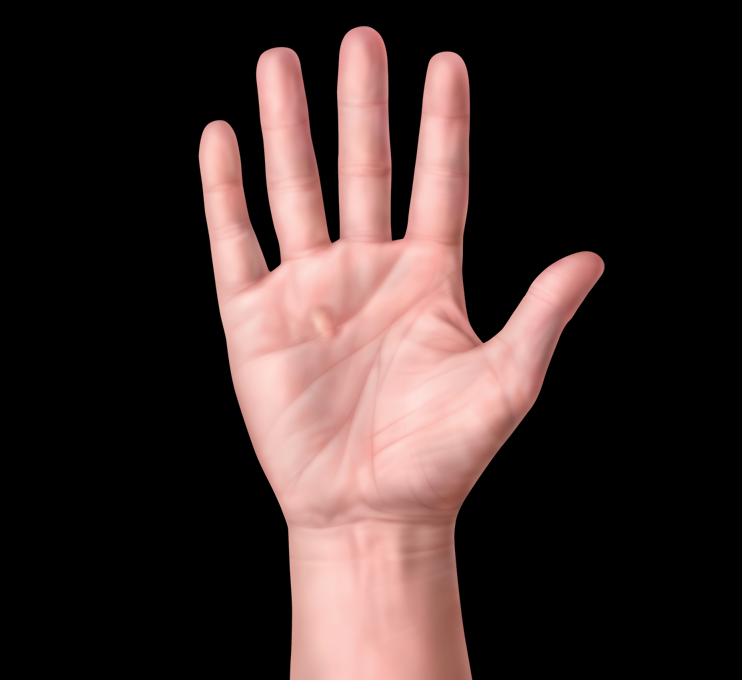 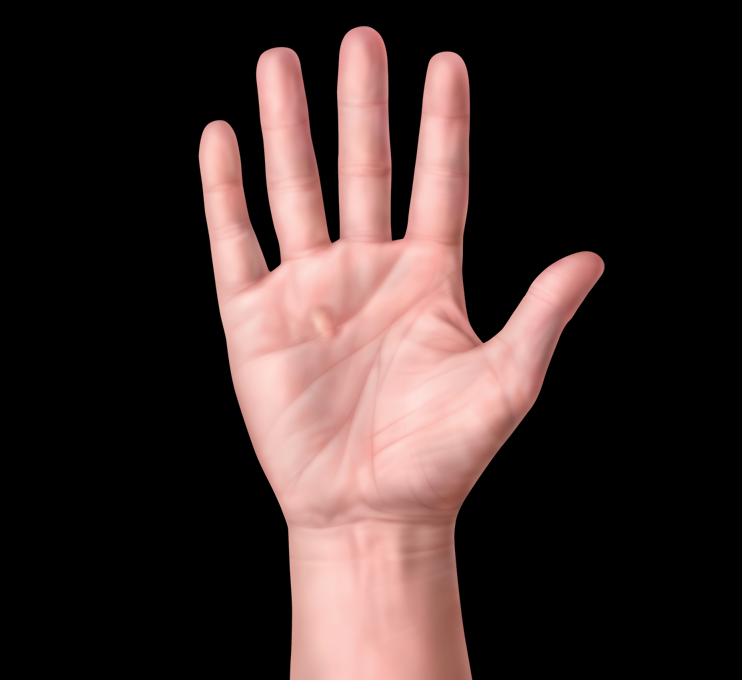 There are 5 fingers on 1 hand so we need to count in 5s.
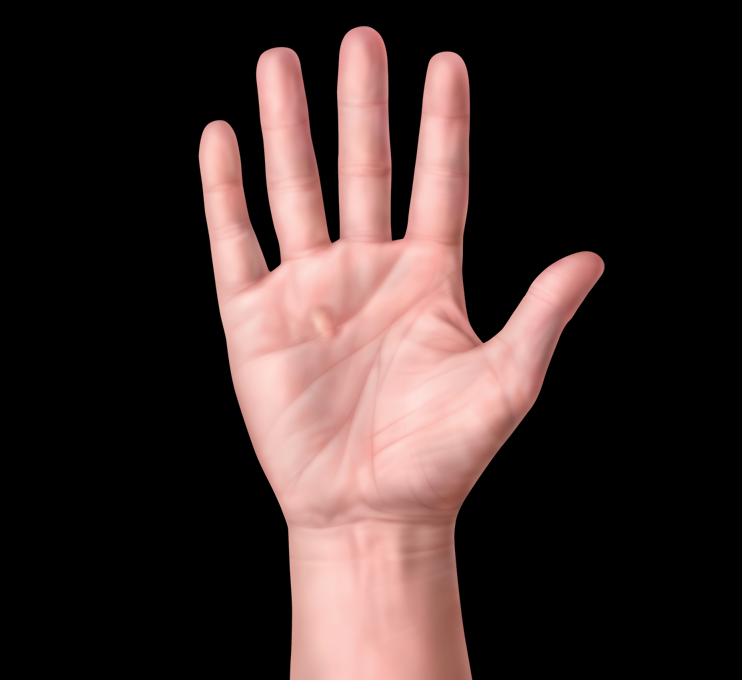 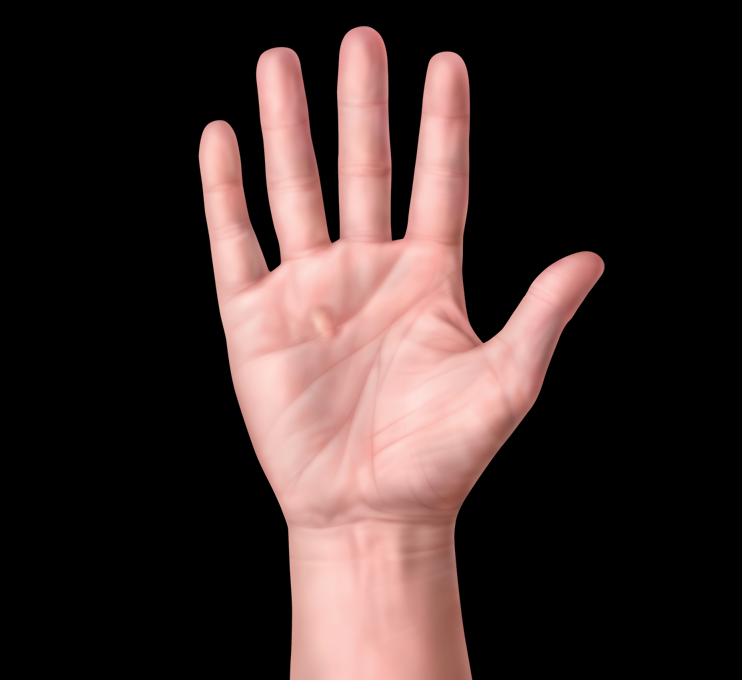 If you are working on a computer, type your answer here:
Answer:
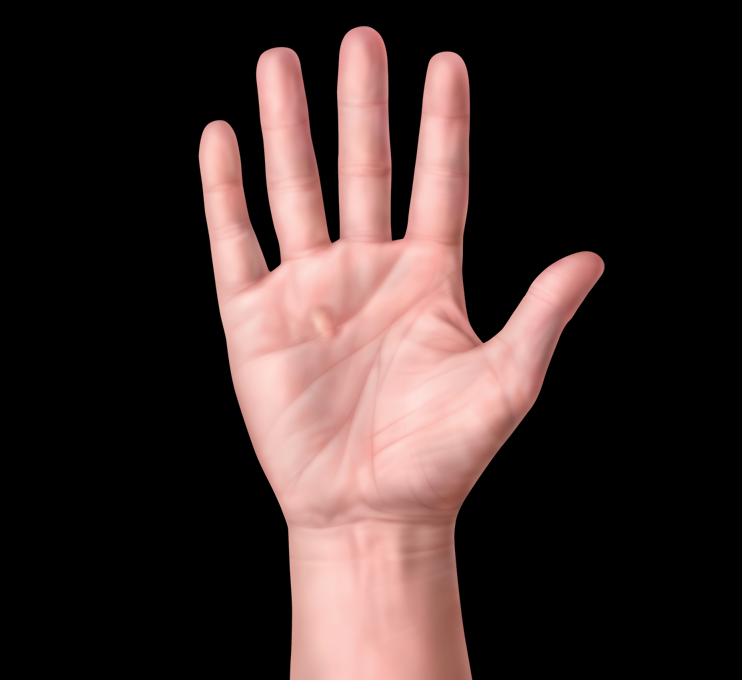 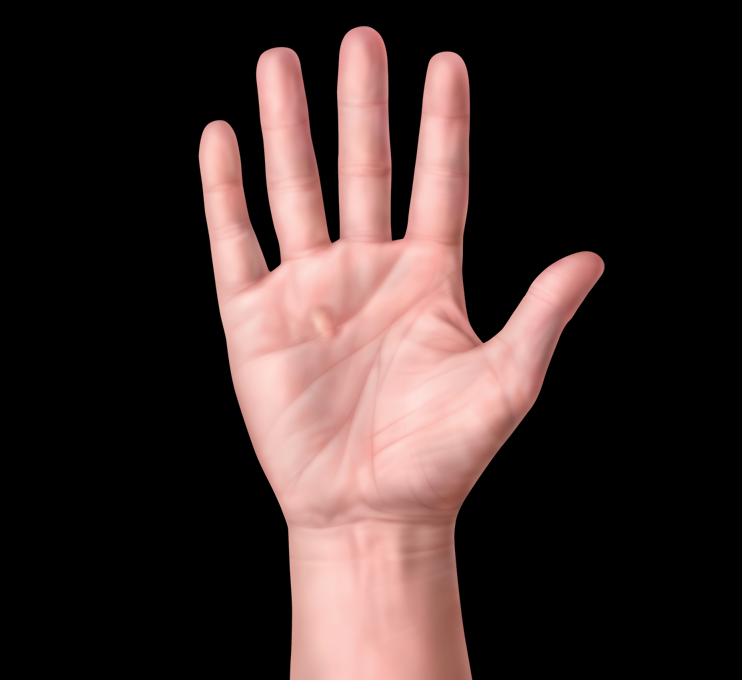 There are 30 fingers!
Move the box to find the answer
Challenge!
If you are working on a computer, insert a text box to type your answer.
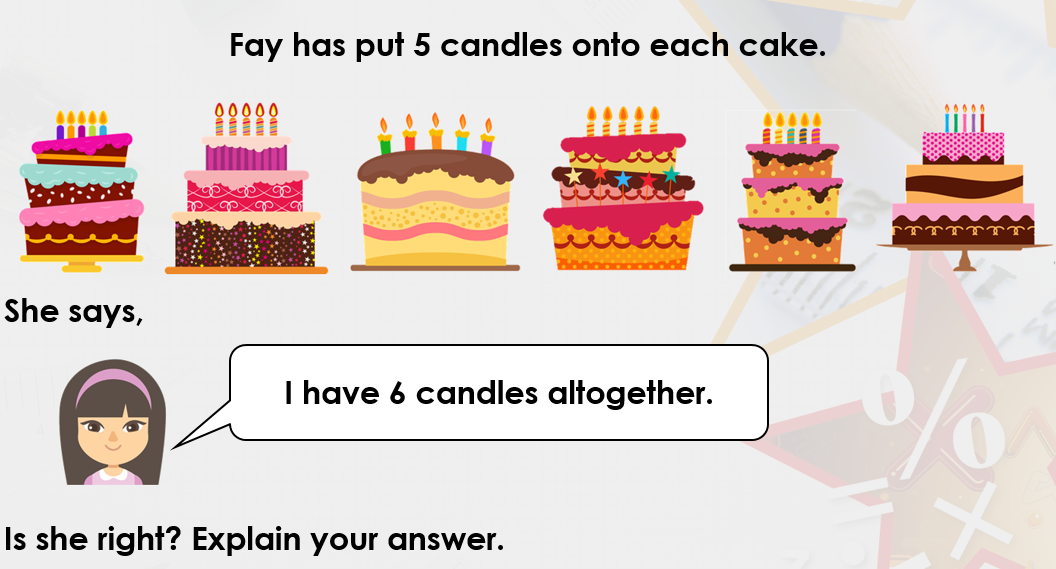 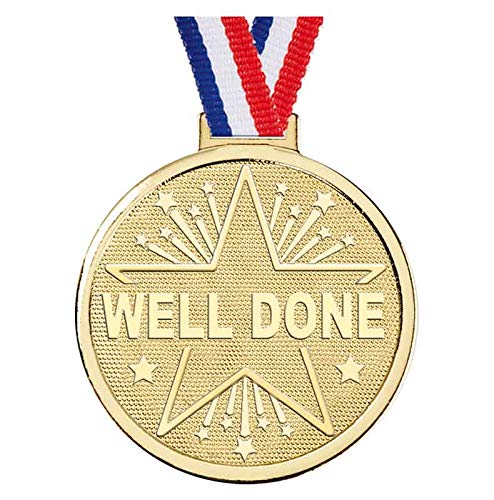 Date: 13.01.21
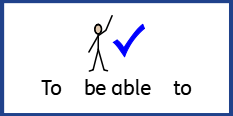 LO To be able to count money.
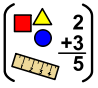 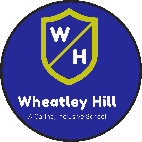 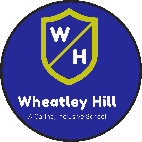 Subject: Maths
Pre-recorded Teaching
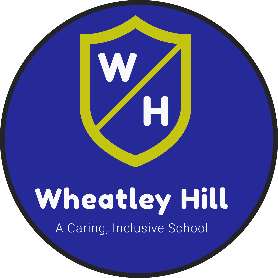 Access the online teaching video below that will support you to complete the work in this lesson. This video will act as a support but all of the work can still be successfully understood & completed using paper-based versions of this pack. If you need further support to understand / complete work then please contact school via e-mail or telephone.
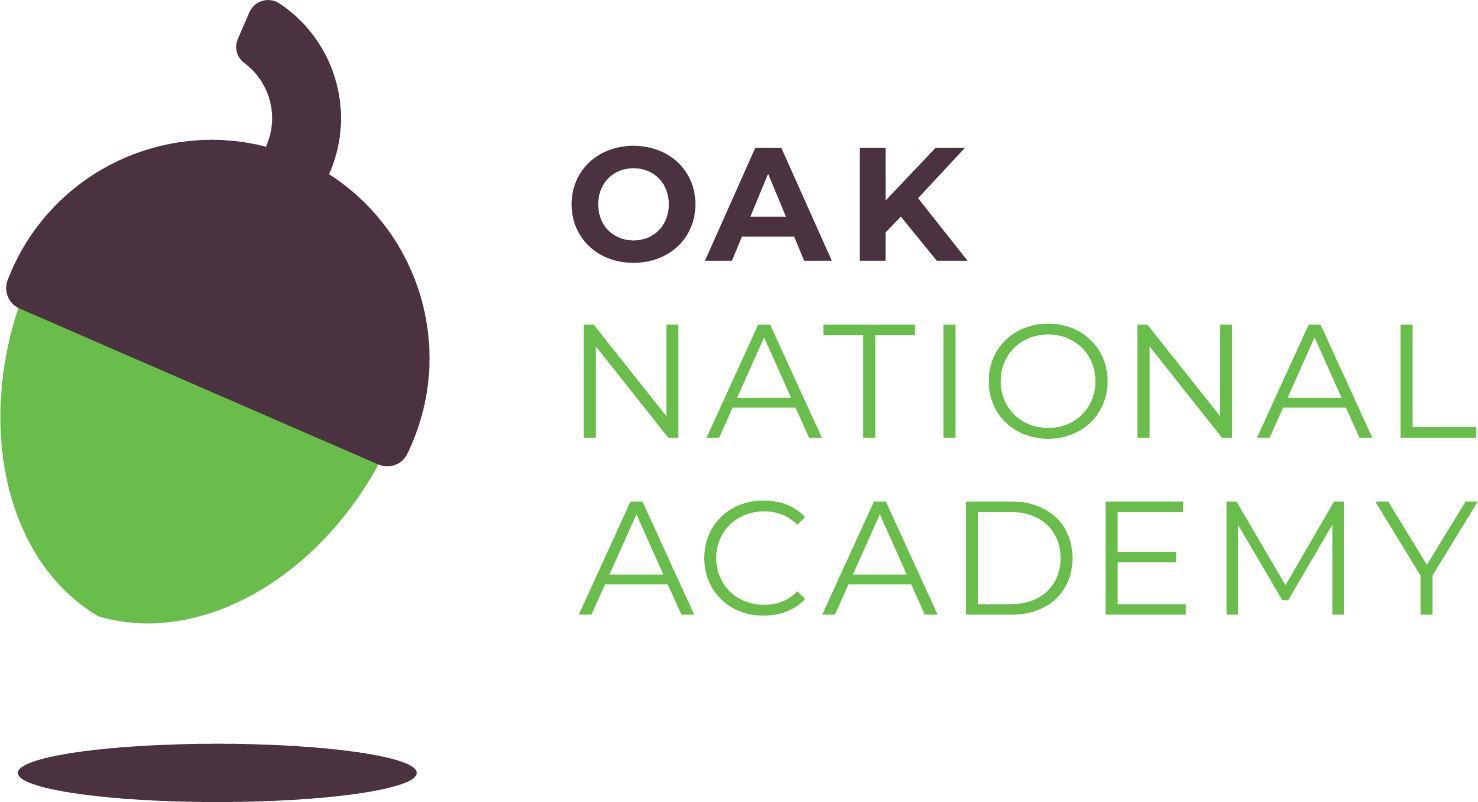 Play Video
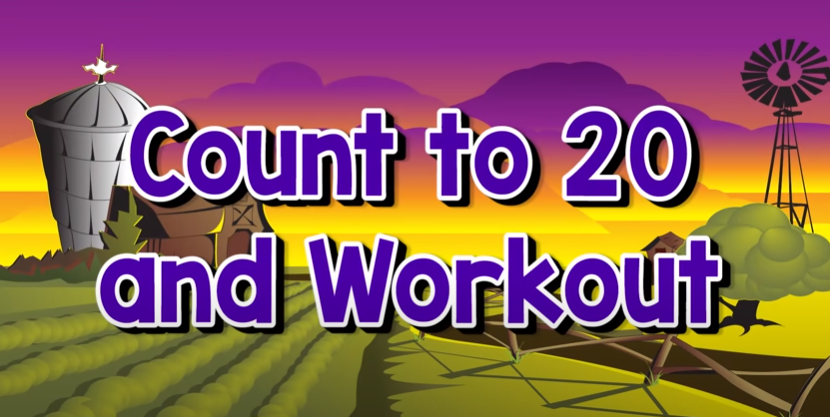 Warm up your maths brain by counting to 20 and working out!
https://www.youtube.com/watch?v=_MVzXKfr6e8
Click the link or copy and paste the above into the internet to play the video.
‘Count to 20 and Workout | Fun Counting Song for Kids | Count by 1's to 20 | Jack Hartmann’ - YouTube
Coins
Lets have a look at the coins we have been learning about!
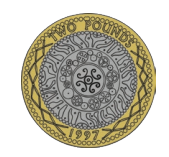 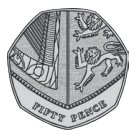 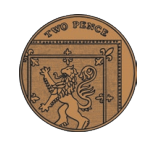 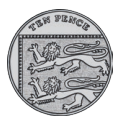 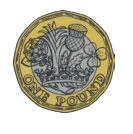 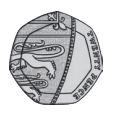 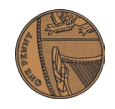 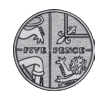 50p
£2
£1
1p
10p
2p
5p
20p
Match the coins with the value!
Task: Draw a line or if you are working on a computer, drag the coins/insert a line.
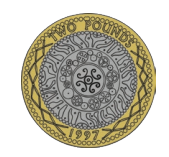 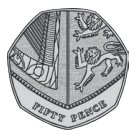 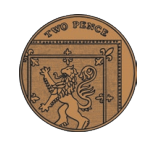 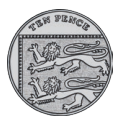 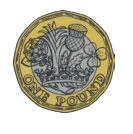 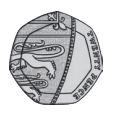 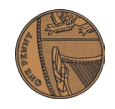 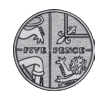 1p
50p
£2
20p
2p
10p
5p
£1
Notes
Lets have a look at the notes we have been learning about!
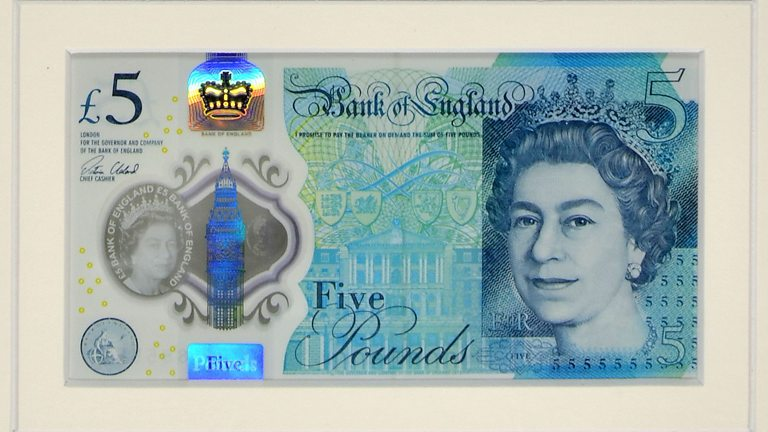 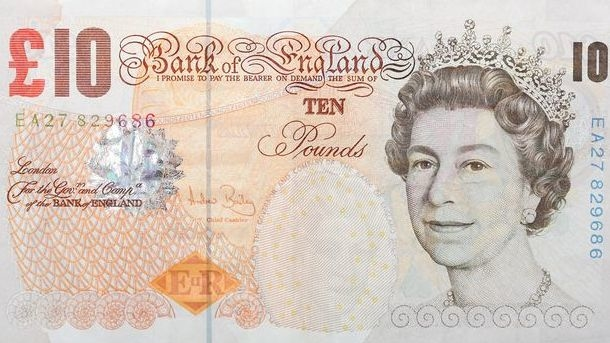 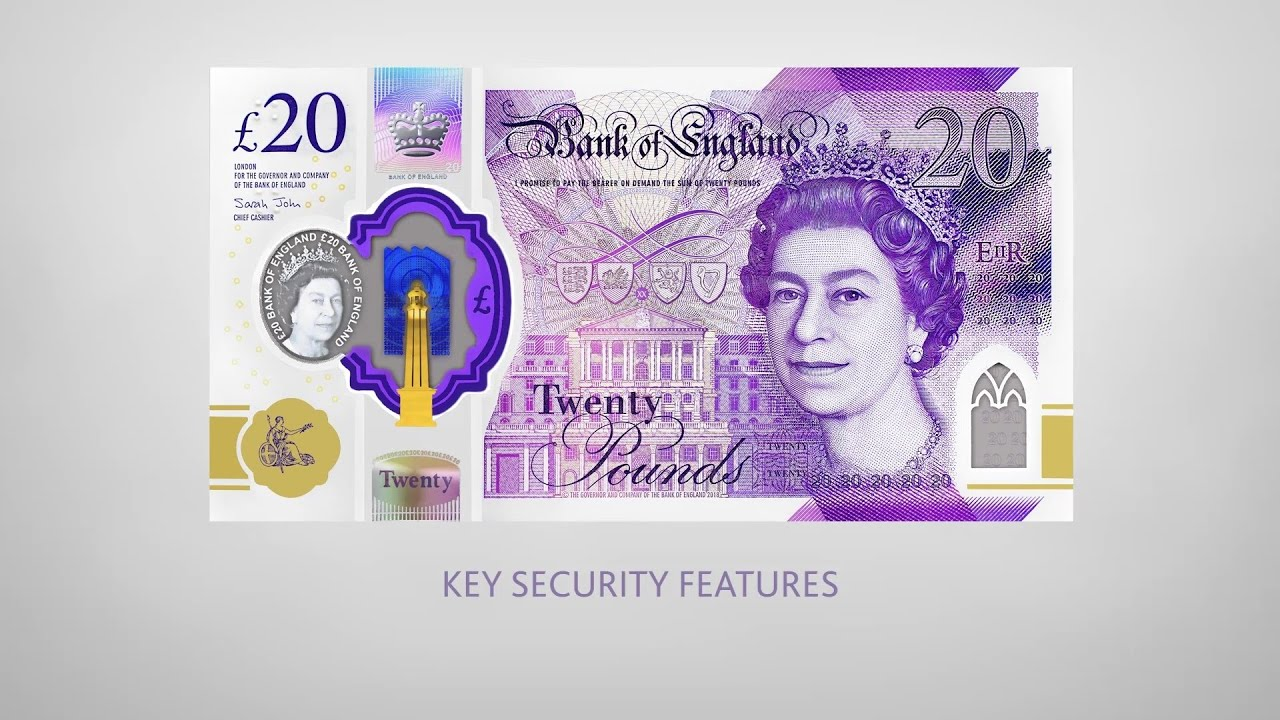 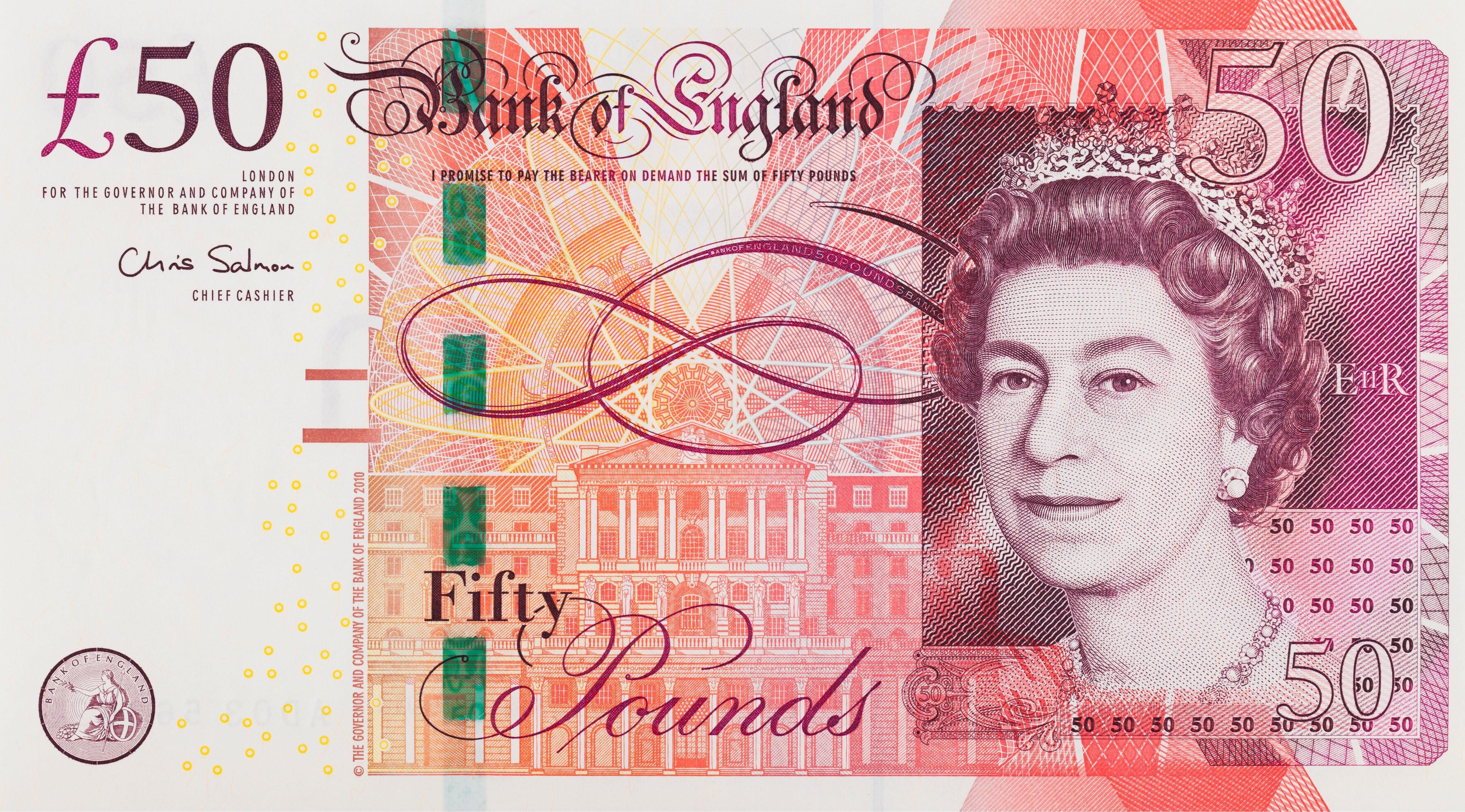 £20
£50
£10
£5
Match the notes with the value!
Task: Draw a line or if you are working on a computer, drag the coins/insert a line.
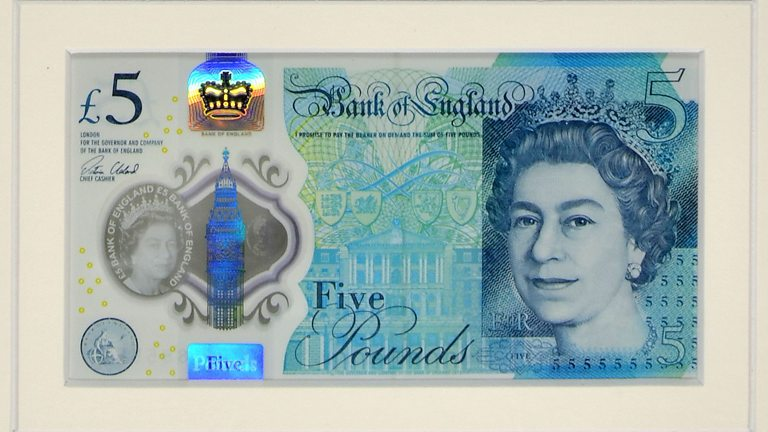 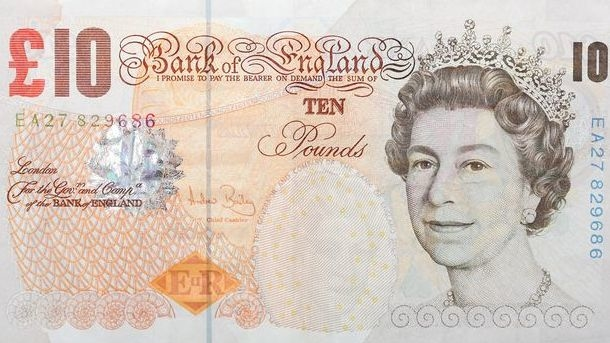 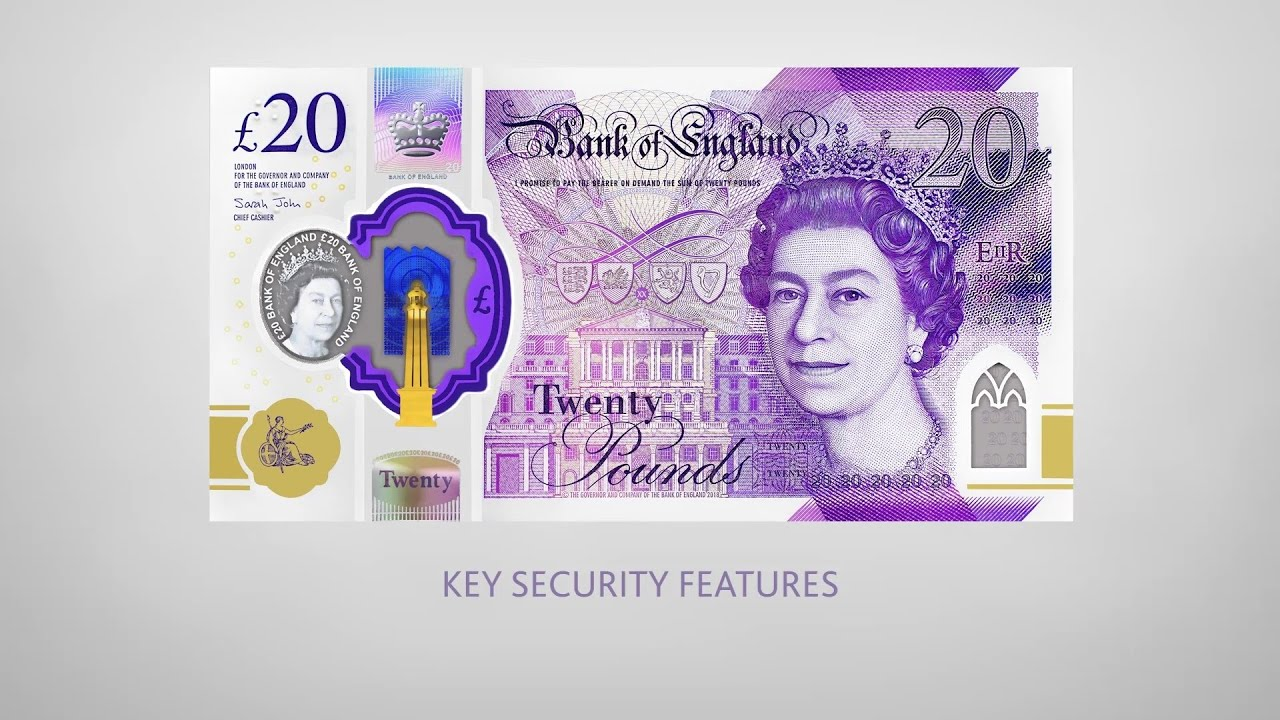 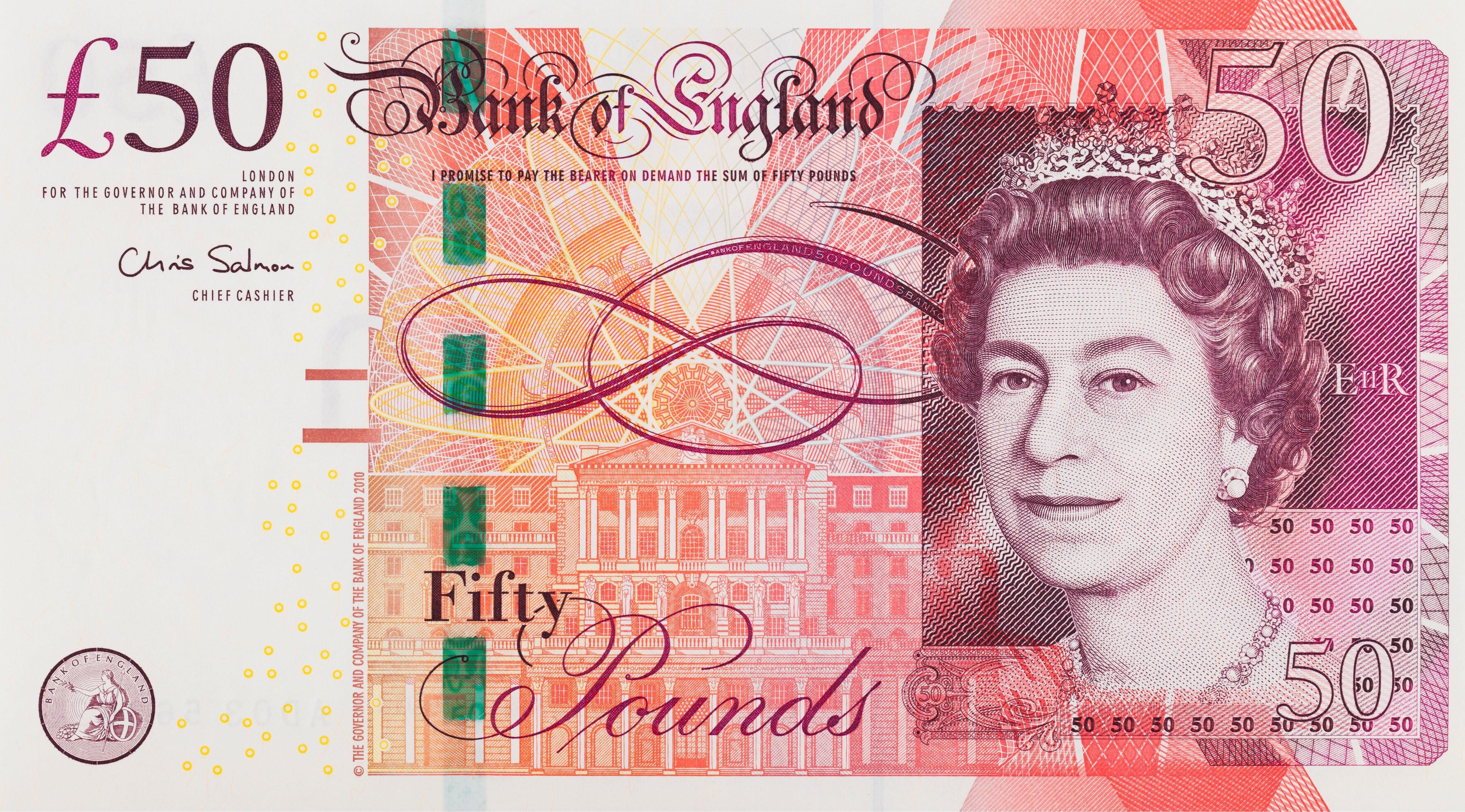 £10
£50
£20
£5
Counting coins
My turn!
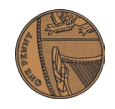 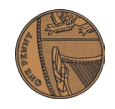 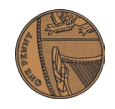 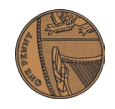 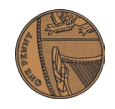 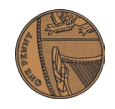 = 6p
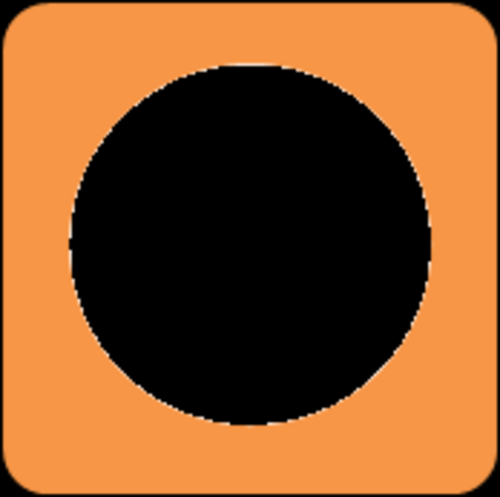 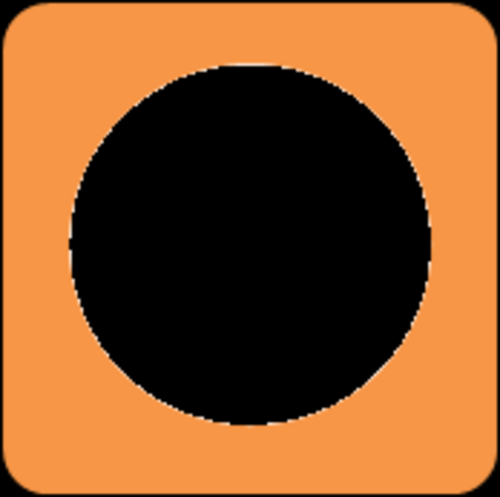 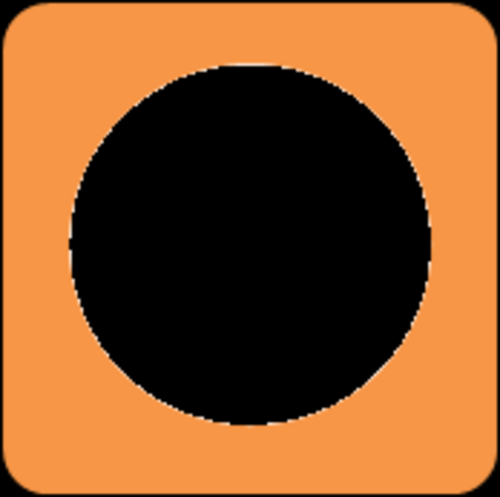 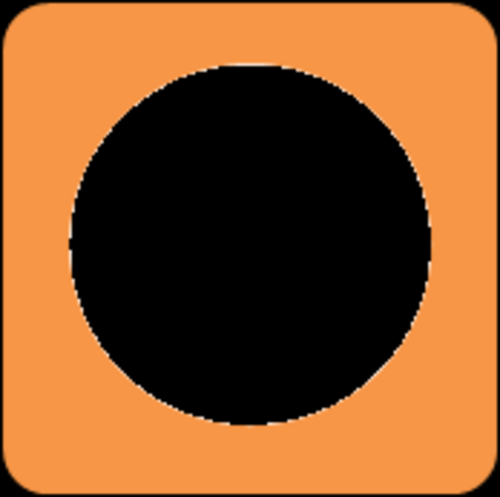 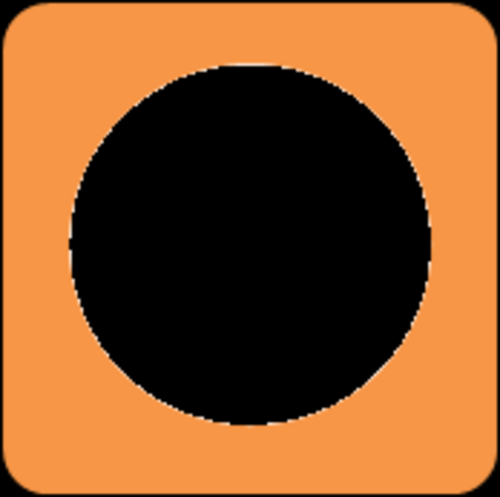 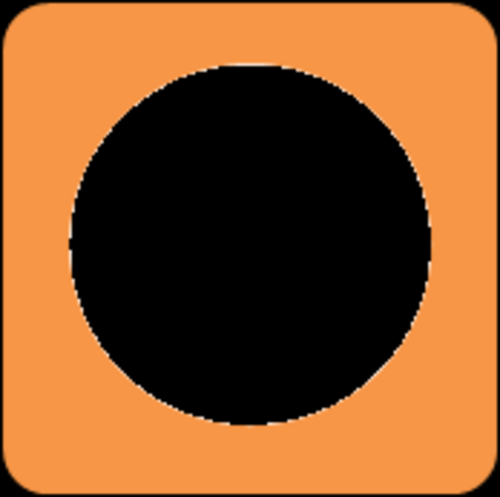 This coin is a 1p so I have counted in 1s. 
I have put numicon underneath the coins to help me count in 1s.
Counting coins
Your turn!
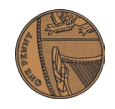 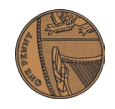 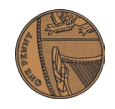 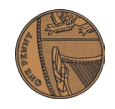 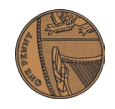 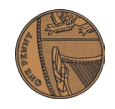 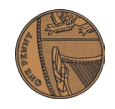 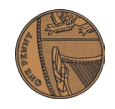 = __p
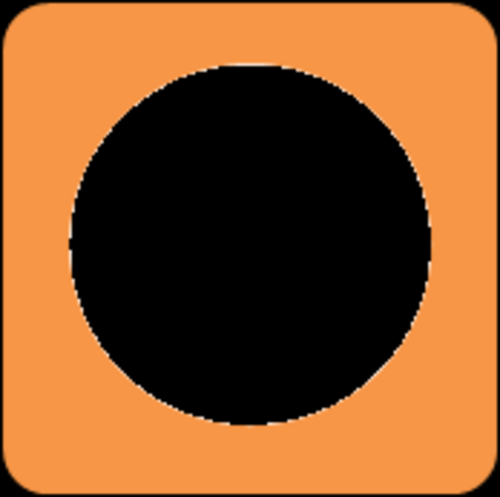 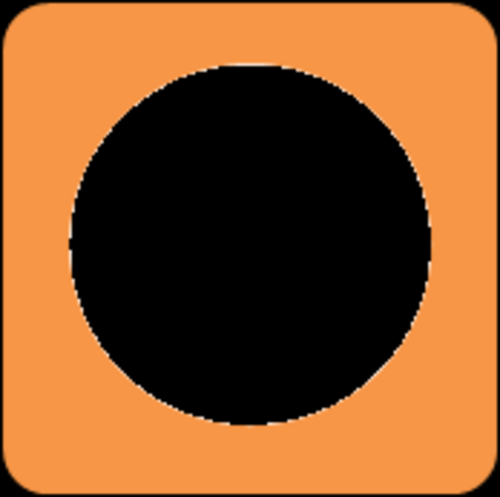 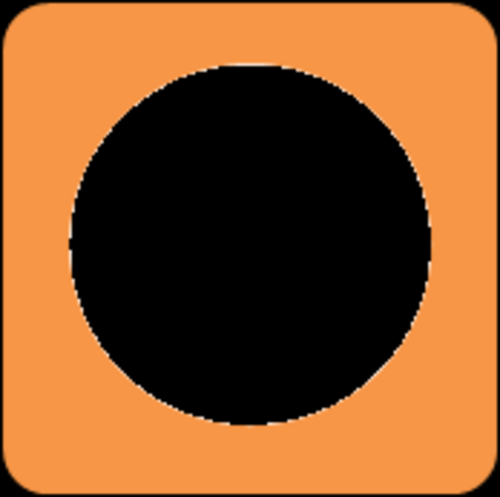 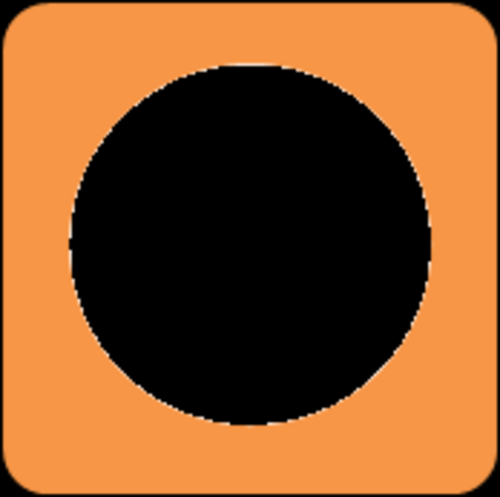 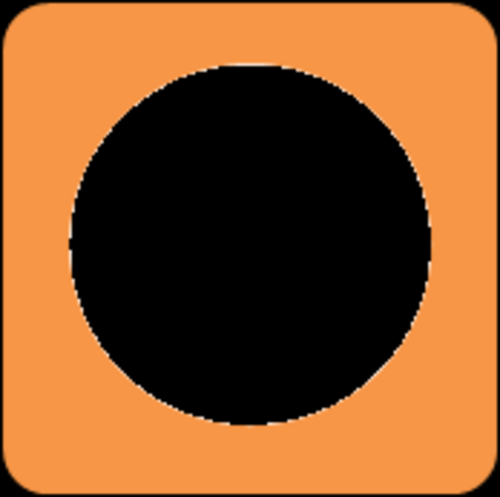 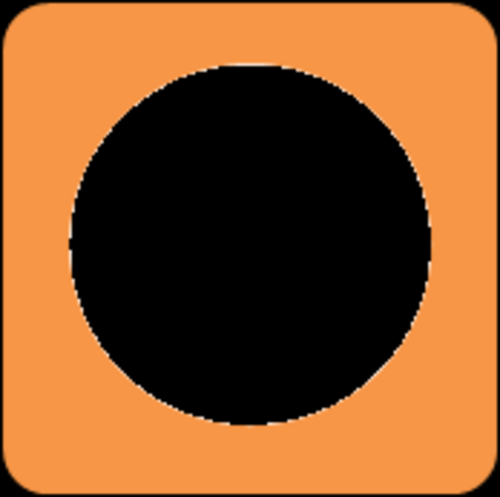 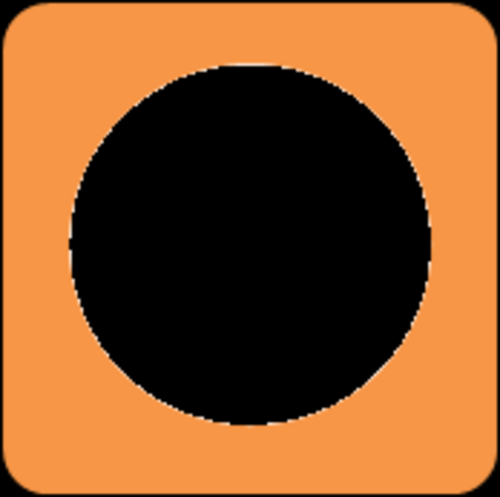 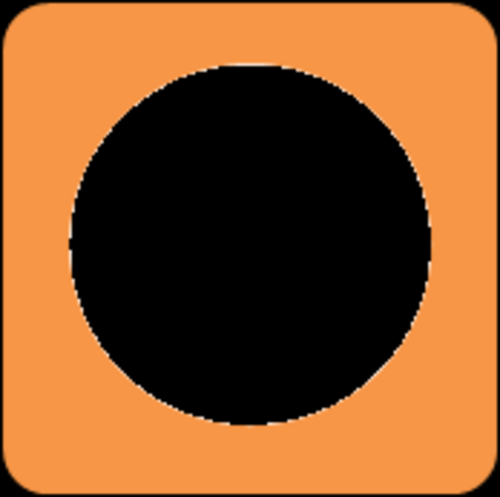 This coin is a 1p so you need to count in 1s.
I have put numicon underneath the coins to help you count in 1s.
Counting coins
My turn!
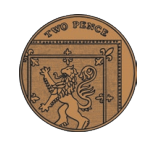 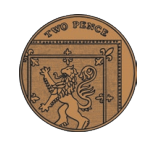 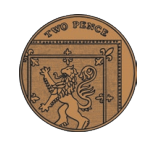 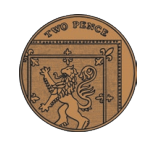 = 8p
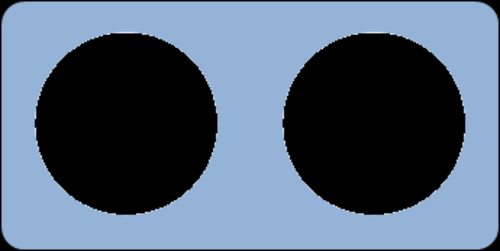 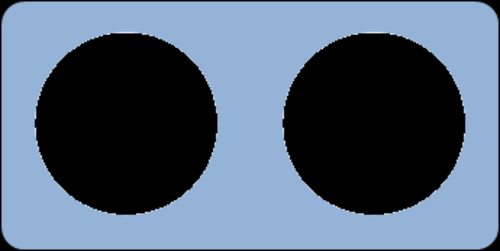 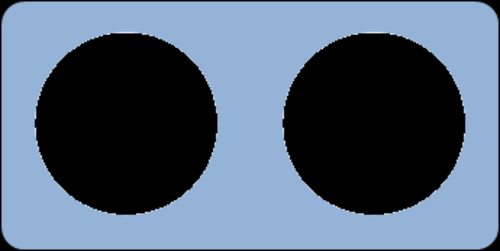 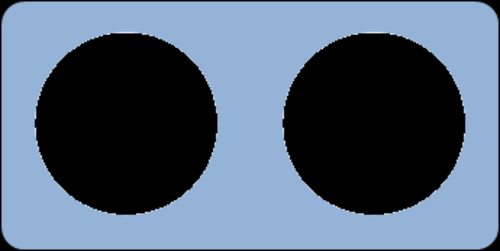 2
4
6
8
This coin is a 2p so you need to count in 2s.
I have put numicon underneath the coins to help you count in 2s.
Counting coins
Your turn!
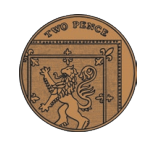 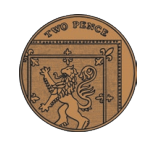 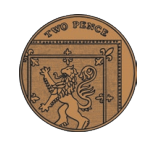 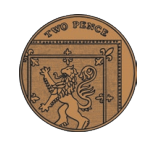 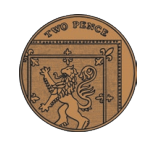 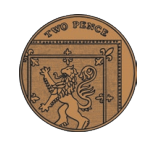 = __p
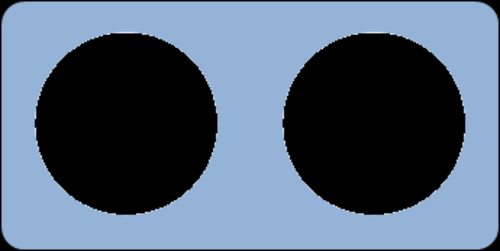 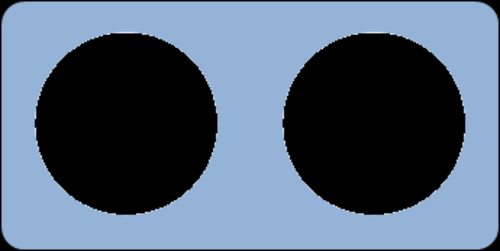 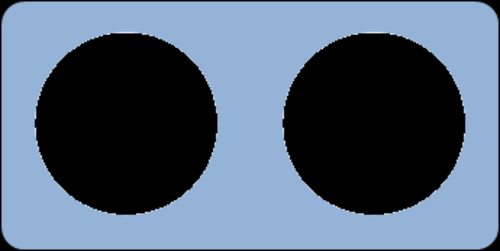 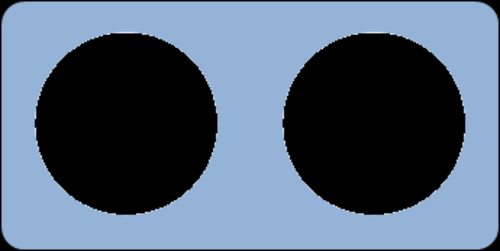 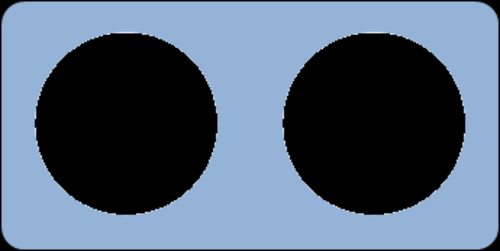 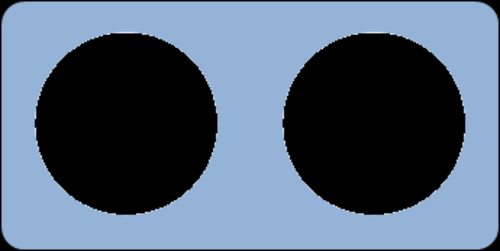 This coin is a 2p so you need to count in 2s.
I have put numicon underneath the coins to help you count in 2s.
Counting coins
My turn!
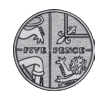 = 20p
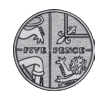 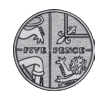 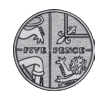 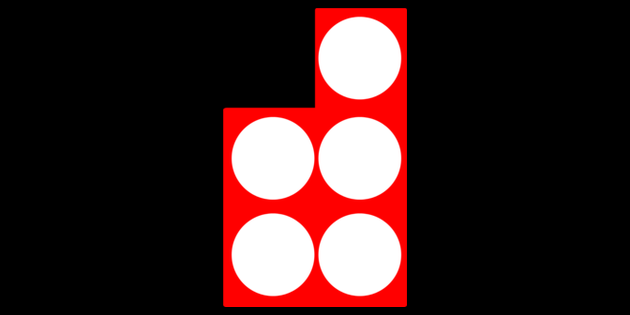 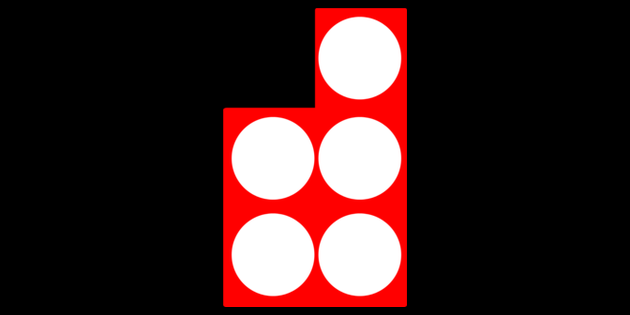 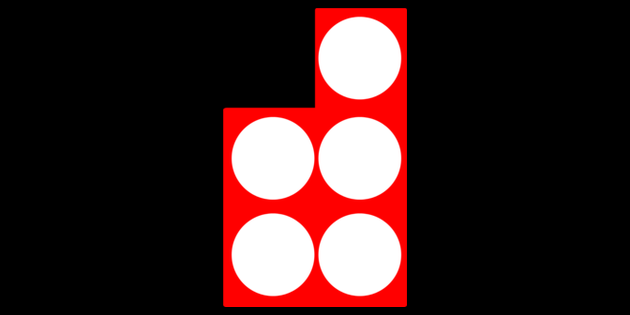 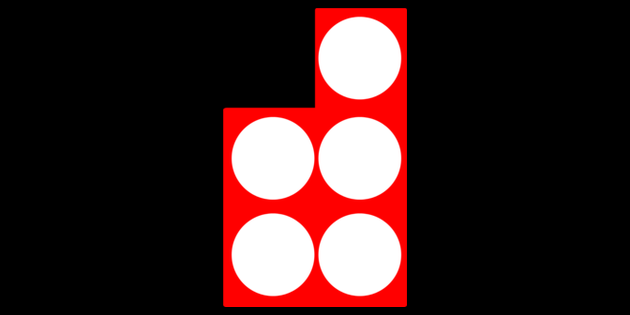 15
5
10
20
This coin is a 5p so what do you think we are going to count in this time?
You’re right, we’re going to count in 5s!
I have put numicon underneath the coins to help you count in 5s.
Counting coins
Your turn!
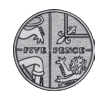 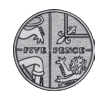 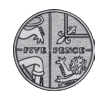 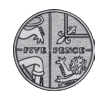 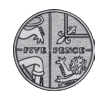 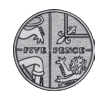 = __p
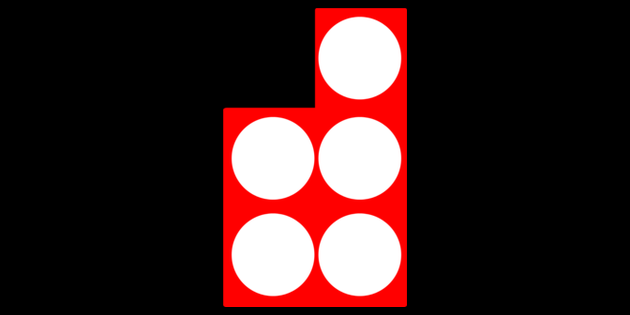 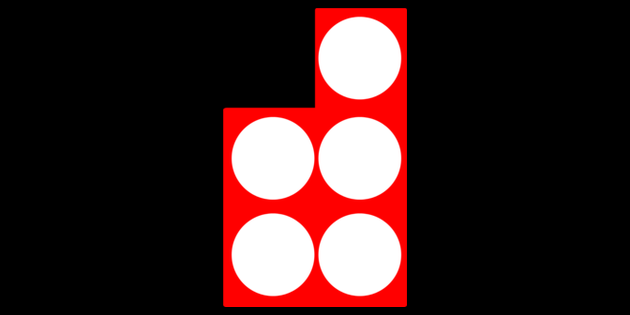 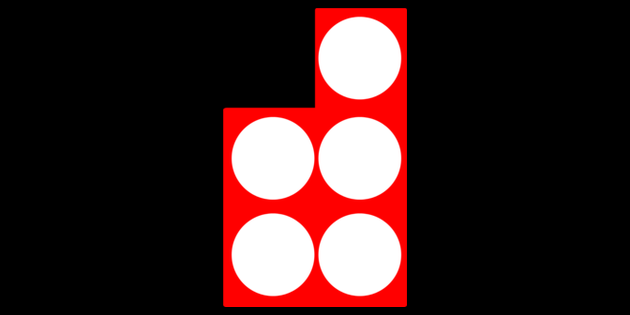 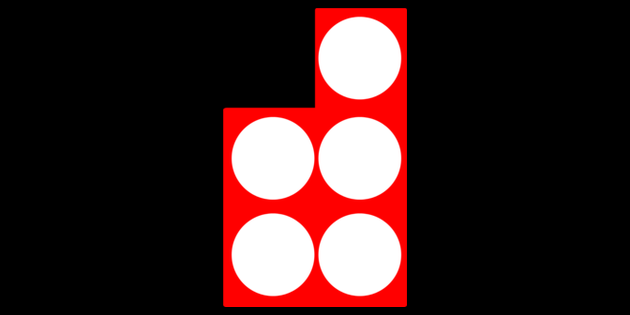 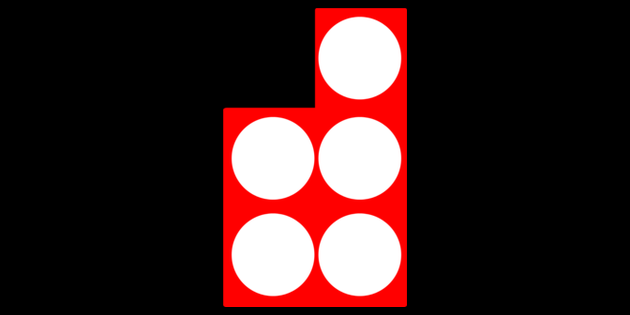 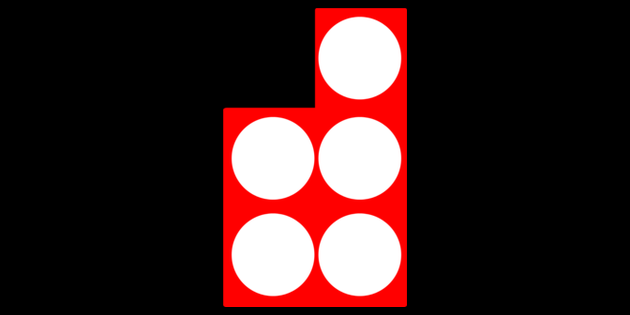 15
25
5
10
20
30
This coin is a 5p so remember to count in 5s!
I have put numicon underneath the coins to help you count in 5s.
Counting coins
My turn!
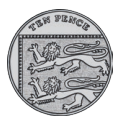 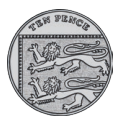 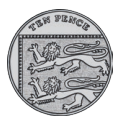 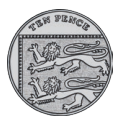 = 40p
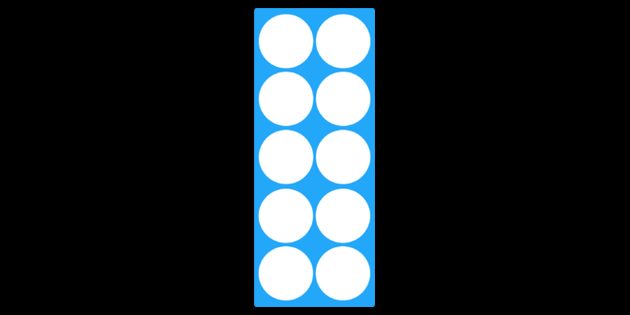 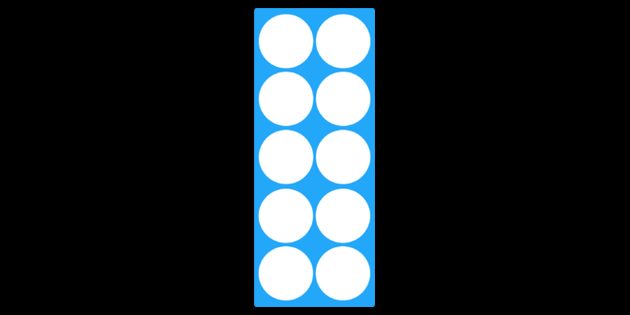 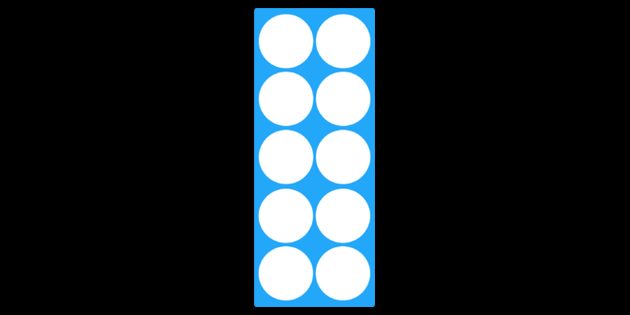 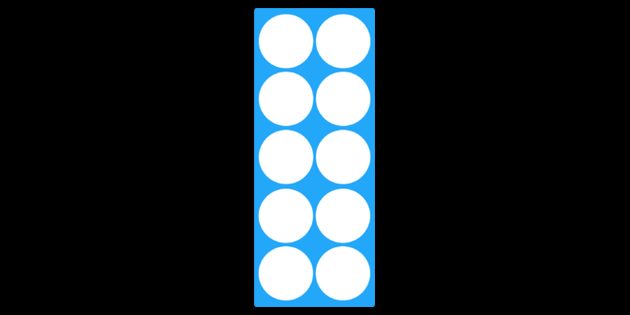 10
20
30
40
This coin is a 10p. What do you think we will be counting in this time?
You’re right, we will be counting in 10s. 
I have put numicon underneath the coins to help you count in 10s.
Counting coins
Your turn!
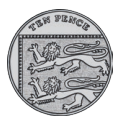 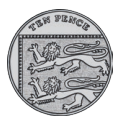 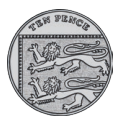 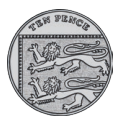 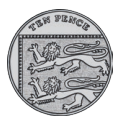 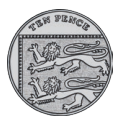 = ___p
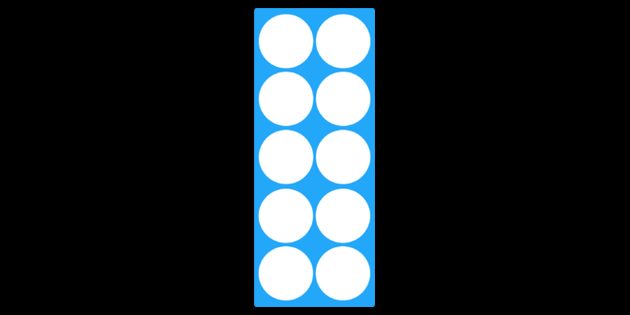 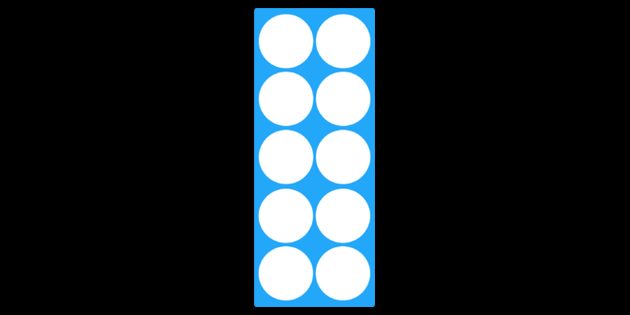 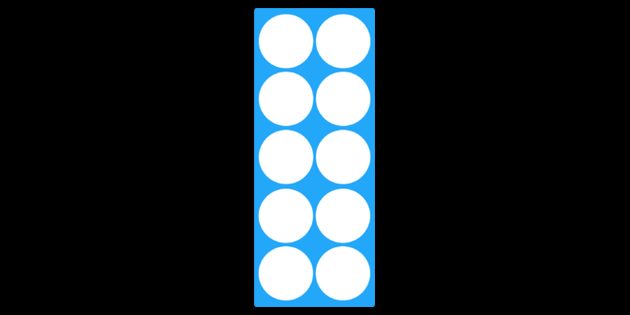 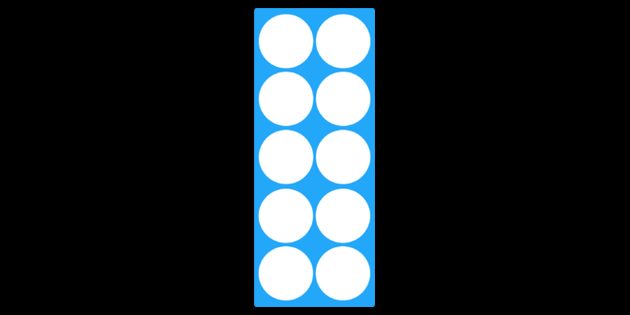 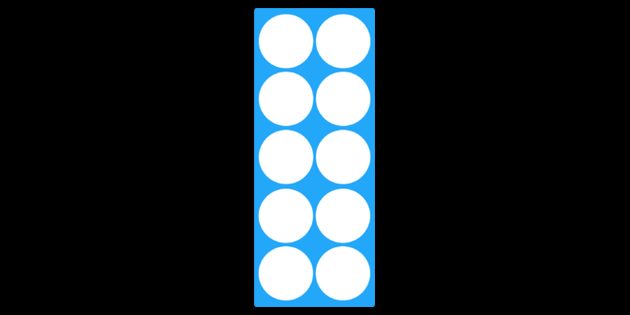 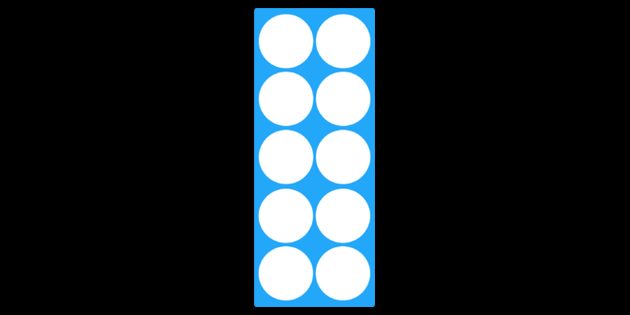 This coin is a 10p. Remember you need to count in 10s.
I have put numicon underneath the coins to help you count in 10s.
Challenge!
If you are working on a computer, insert a text box to type your answer.
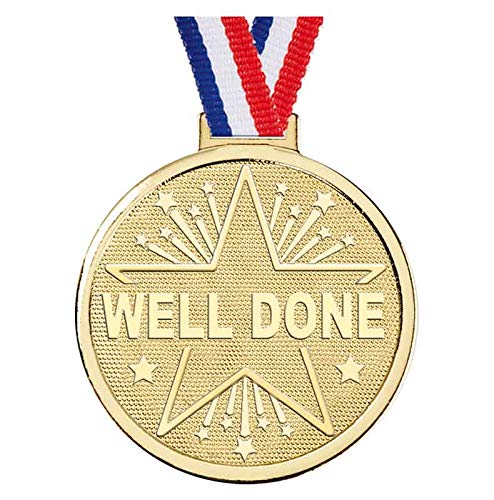 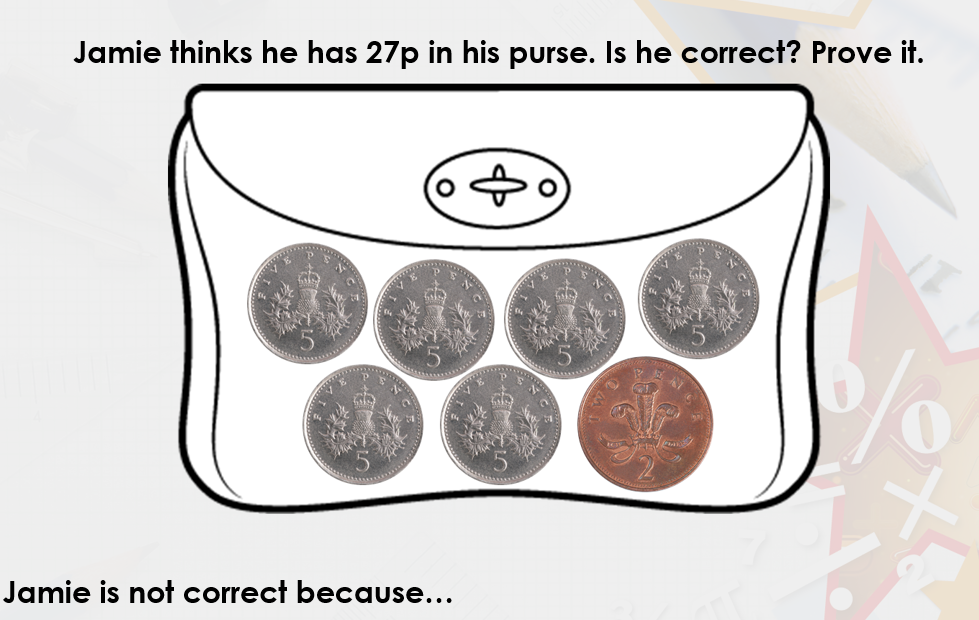 (Count in 5s and then add on the 2)
Date: 14.01.21
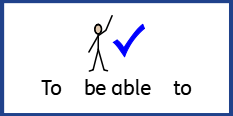 LO To be able to count money.
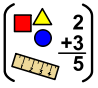 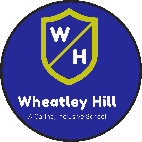 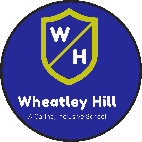 Subject: Maths
Pre-recorded Teaching
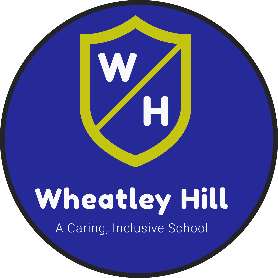 Access the online teaching video below that will support you to complete the work in this lesson. This video will act as a support but all of the work can still be successfully understood & completed using paper-based versions of this pack. If you need further support to understand / complete work then please contact school via e-mail or telephone.
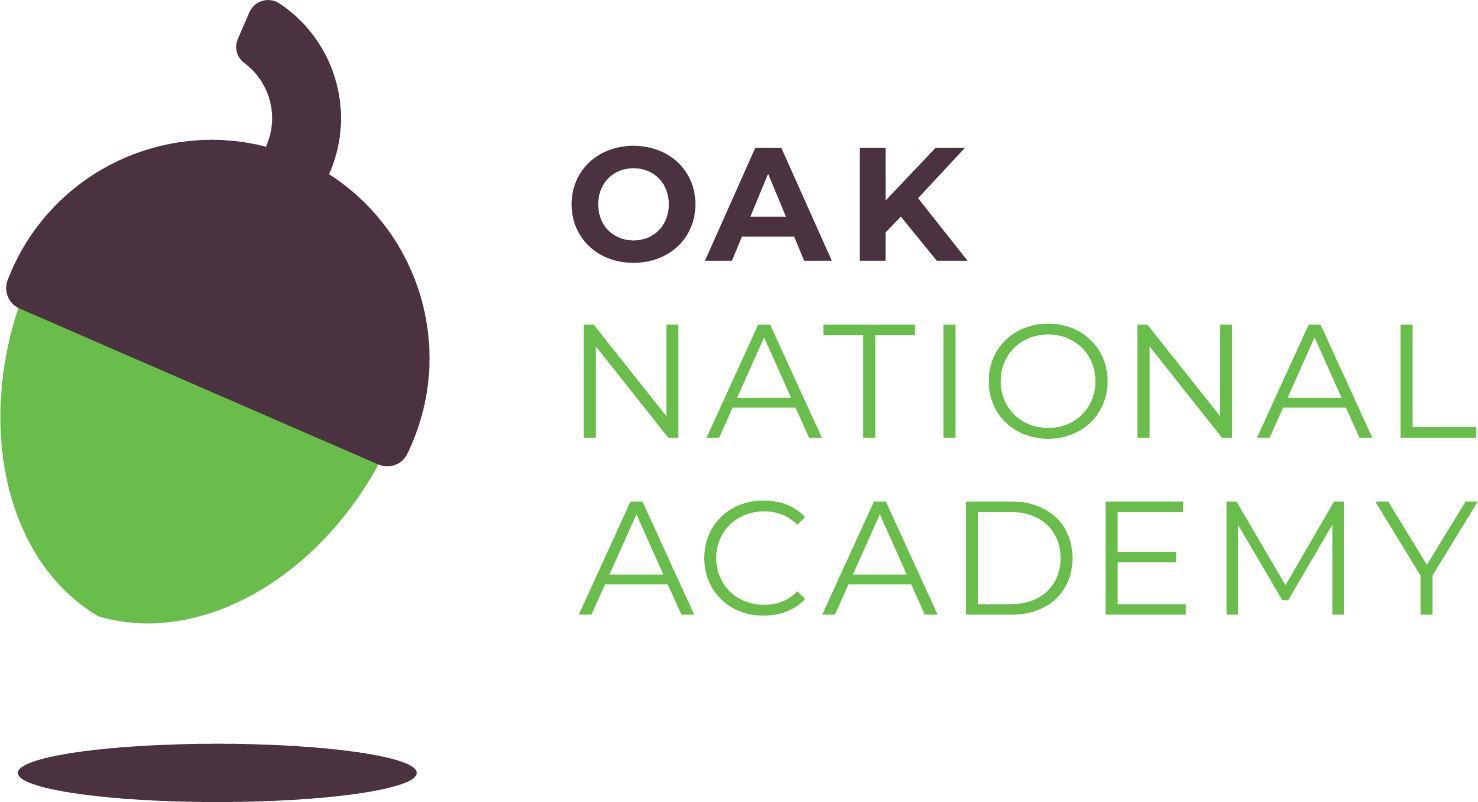 Play Video
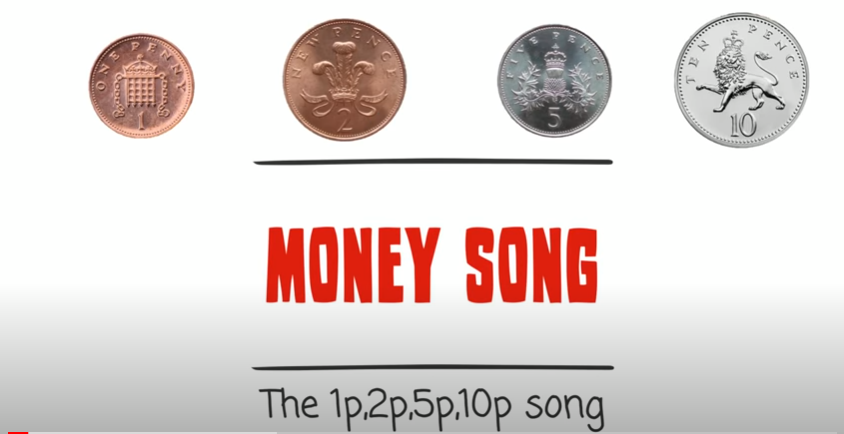 Watch this video! Can you sing along and recognise the coins?
https://www.youtube.com/watch?v=dFzAU3u06Ps
Click the link or copy and paste the above into the internet to play the video.
‘Money Song for Children UK’ - YouTube
Recap!
Lets have a look at the money we have been learning about!
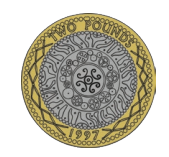 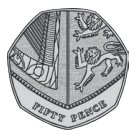 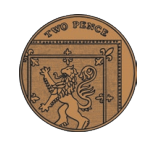 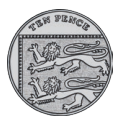 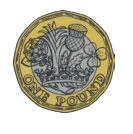 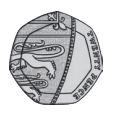 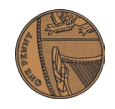 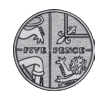 50p
£2
£1
1p
10p
2p
5p
20p
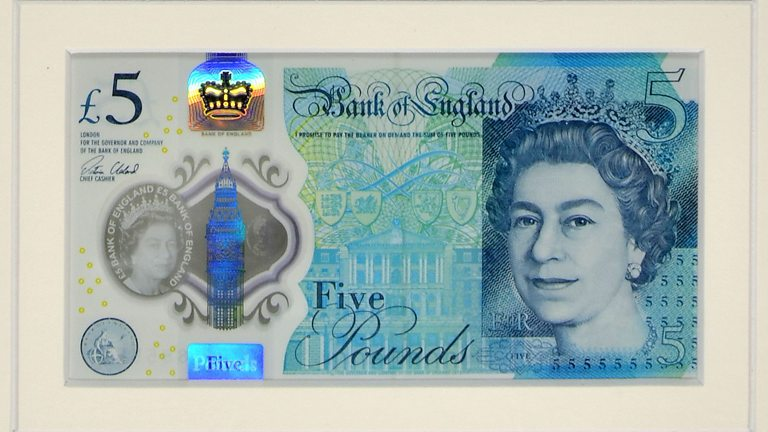 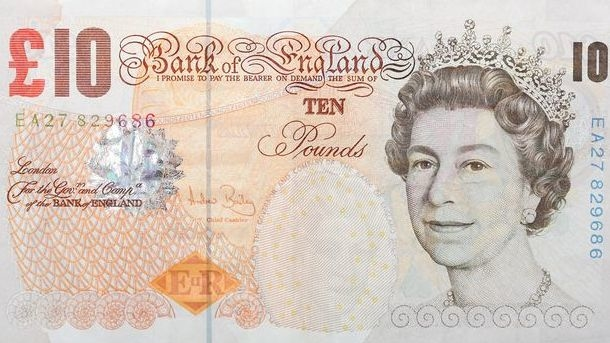 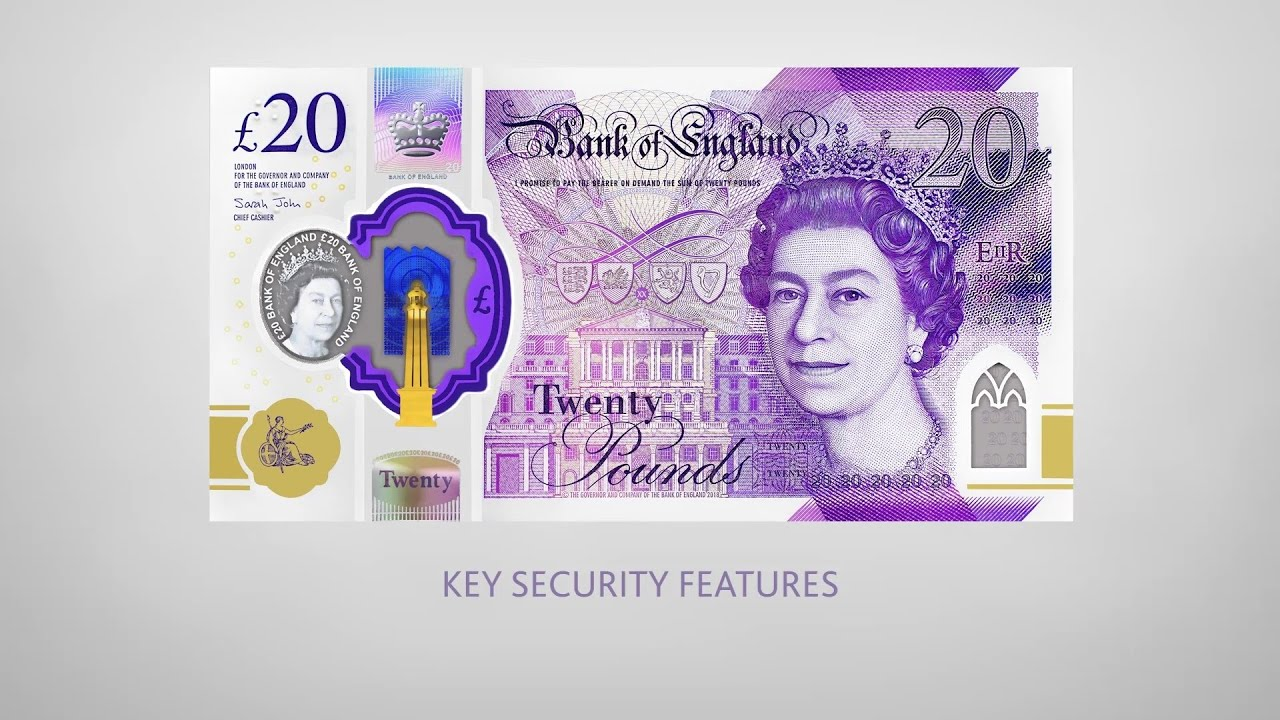 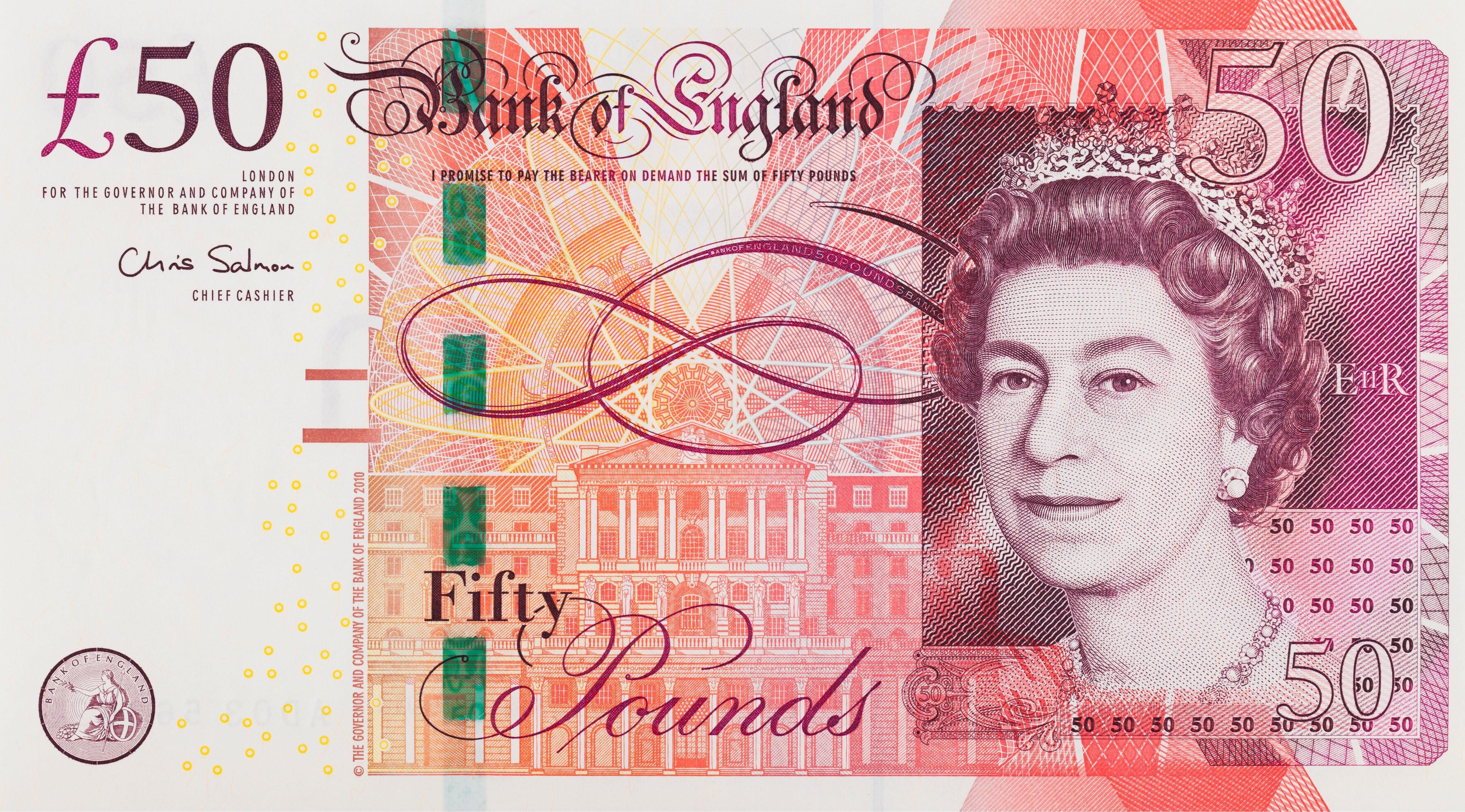 £20
£50
£10
£5
Counting money
My turn!
This time, all of the coins are not the same so there are different ways to work this out.

You can count in 2s and then add on the 1.

Or

You can count the total number of numicon.
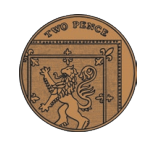 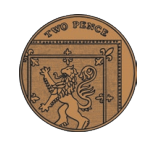 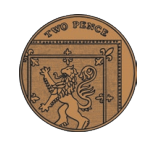 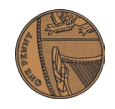 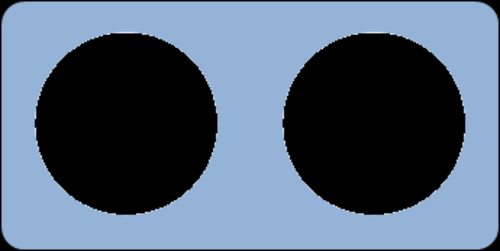 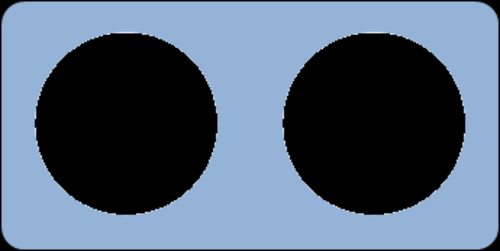 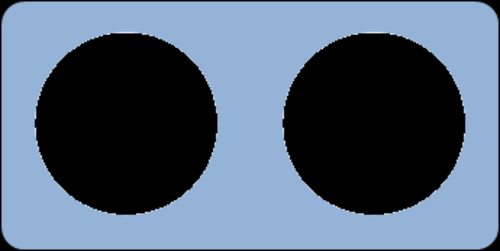 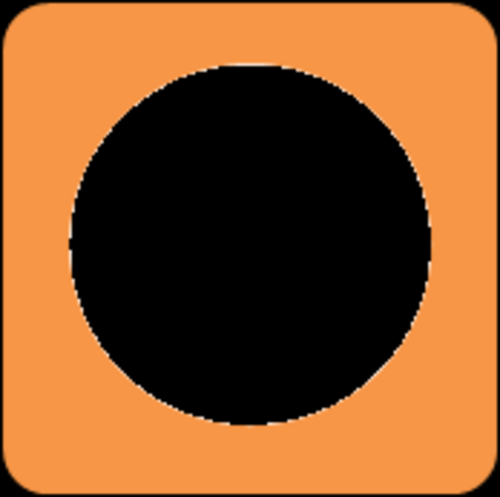 2
4
6
7
So I have 7p in total!
Counting money
Let’s try together
This time, all of the coins are not the same so there are different ways to work this out.

You can count in 2s and then add on the 1.

Or

You can count the total number of numicon.
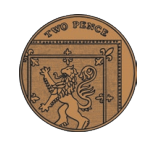 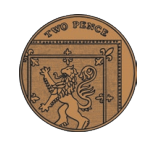 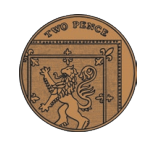 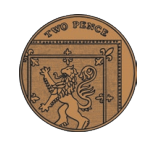 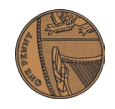 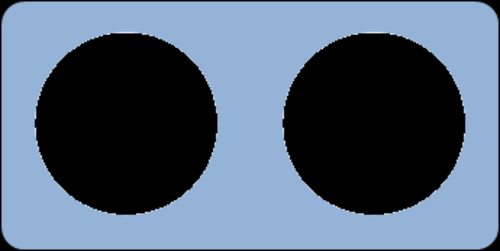 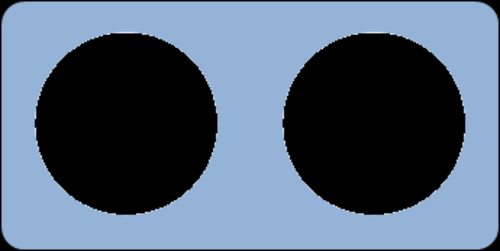 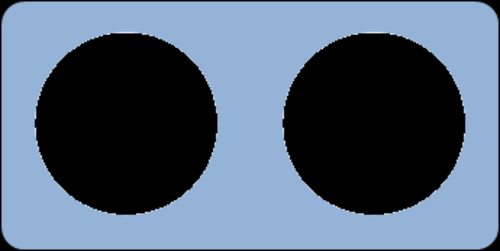 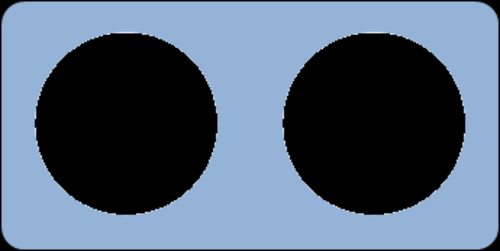 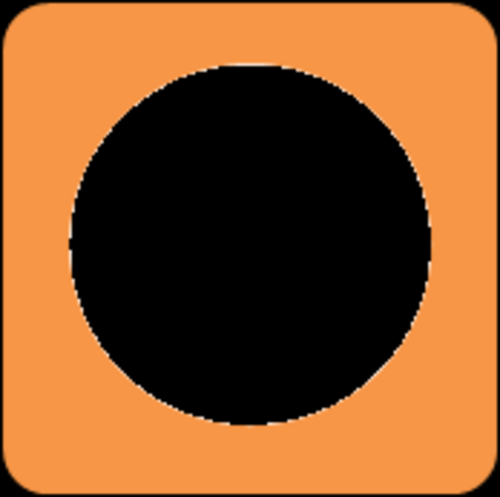 2
Answer:
4
6
8
9
I have helped you count in 2s and then add on the 1p. How much money do we have?
9p
Move the box to find the answer
____p
Counting money
Your turn!
This time, all of the coins are not the same so there are different ways to work this out.

You can count in 2s and then add on the 1.

Or

You can count the total number of numicon.
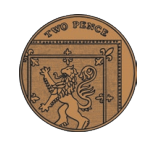 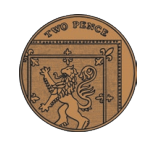 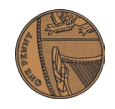 =   ____p
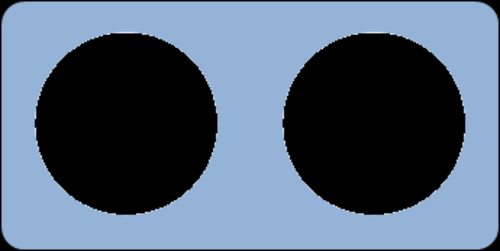 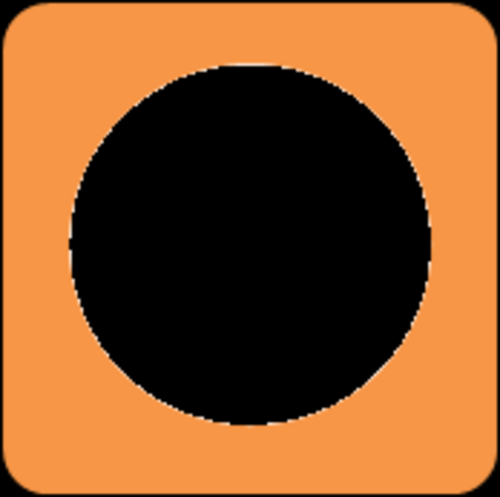 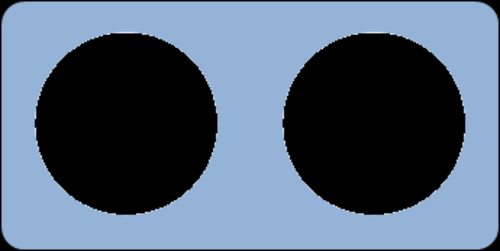 Answer:
5p
Move the box to find the answer
Counting money
My turn!
This time, all of the coins are not the same so there are different ways to work this out.

You can count in 5s and then add on the 1.

Or

You can count the total number of numicon.
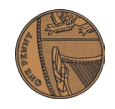 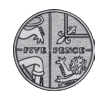 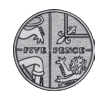 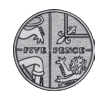 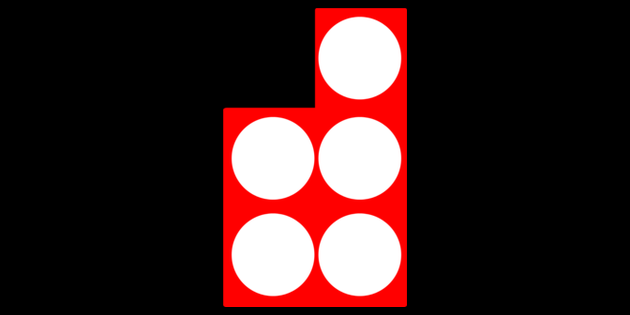 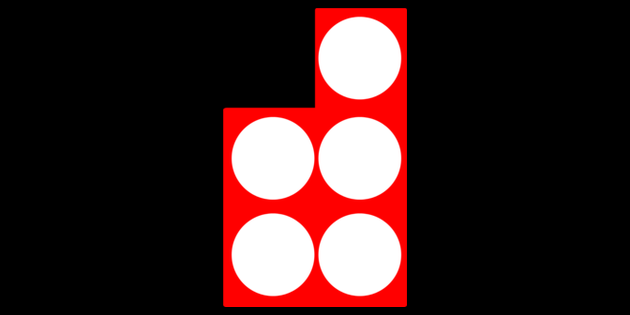 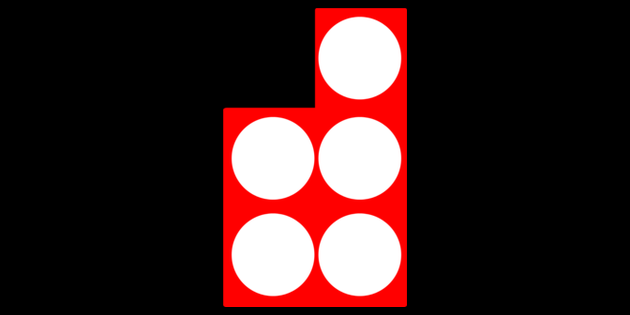 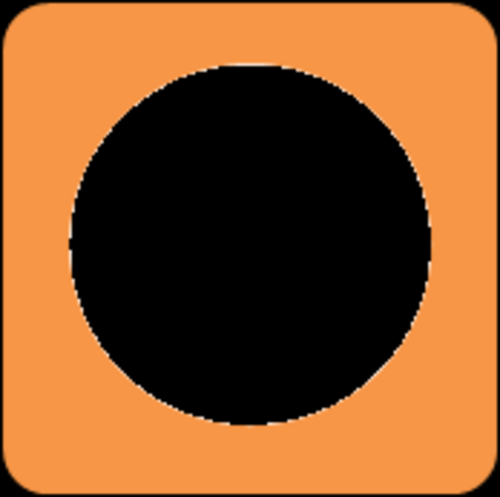 10
15
16
5
So I have 16p in total!
Counting money
Let’s try together
This time, all of the coins are not the same so there are different ways to work this out.

You can count in 5s and then add on the 1.

Or

You can count the total number of numicon.
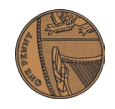 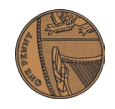 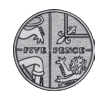 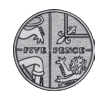 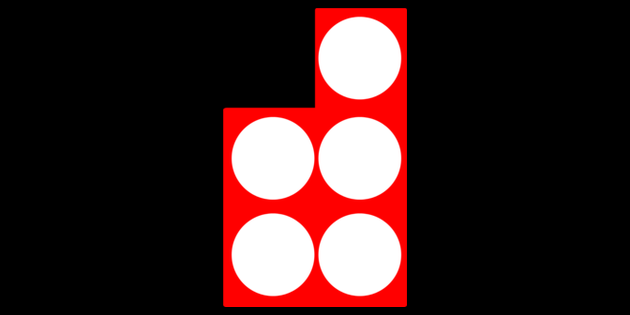 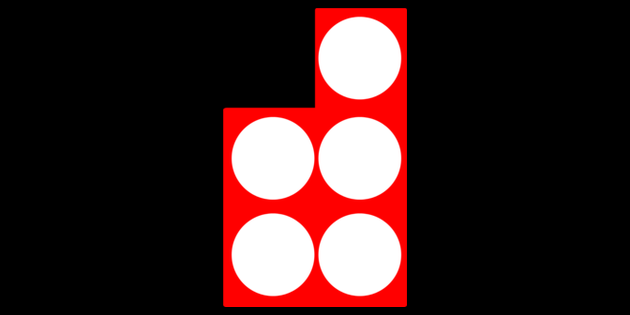 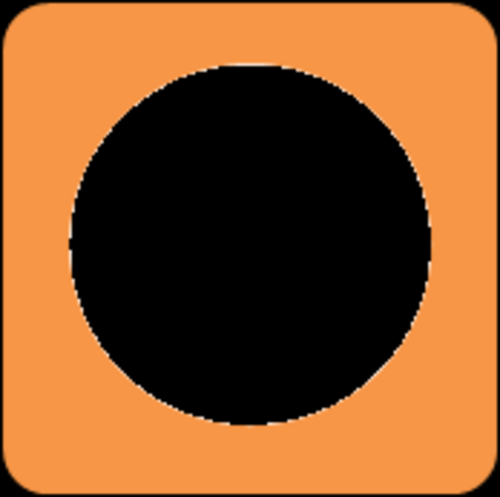 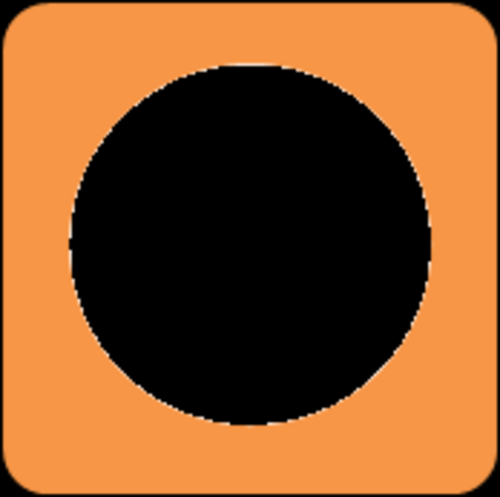 Answer:
10
11
12
5
12p
I have helped you count in 5s and then counted the two 1ps. How much money do we have?
____p
Move the box to find the answer
Counting money
Your turn!
This time, all of the coins are not the same so there are different ways to work this out.

You can count in 5s and then add on the 1.

Or

You can count the total number of numicon.
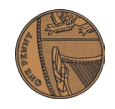 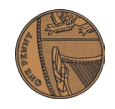 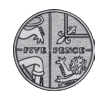 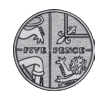 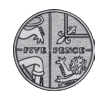 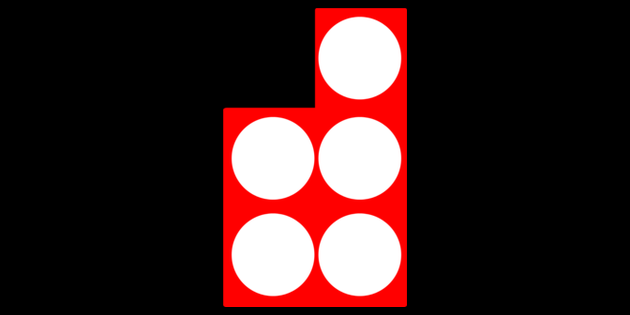 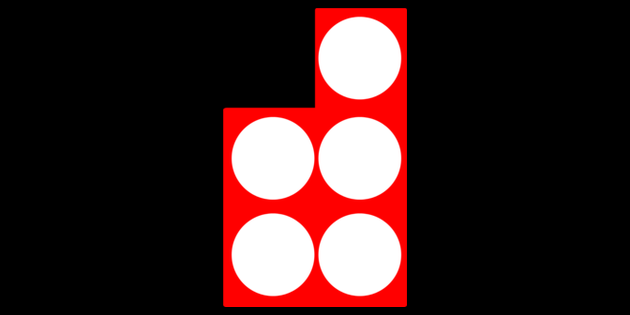 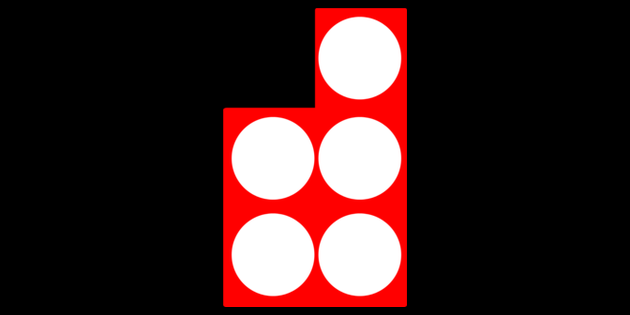 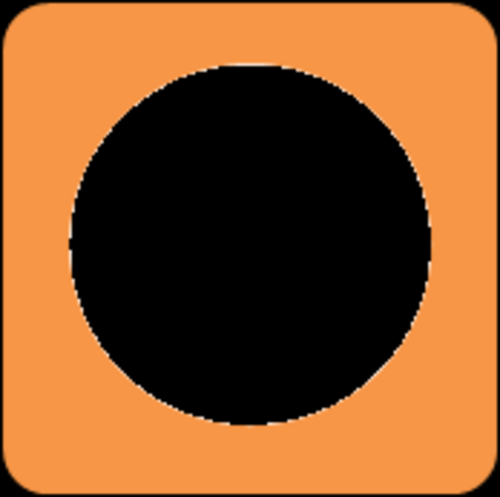 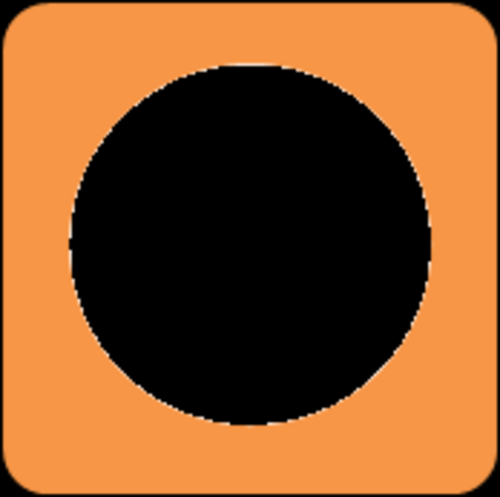 =   ____p
Answer:
17p
Move the box to find the answer
Counting money
My turn!
This time, all of the coins are not the same so there are different ways to work this out.

You can count in 10s and then add on the 1.

Or

You can count the total number of numicon.
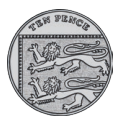 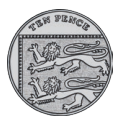 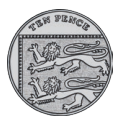 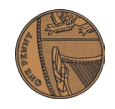 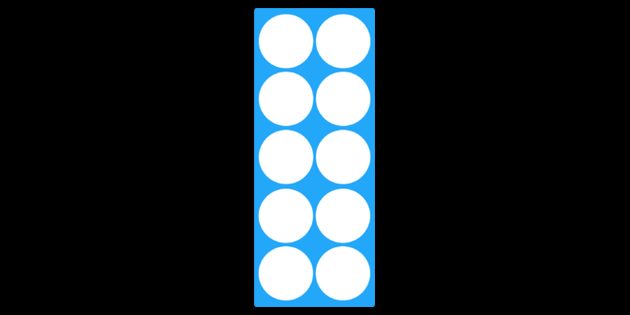 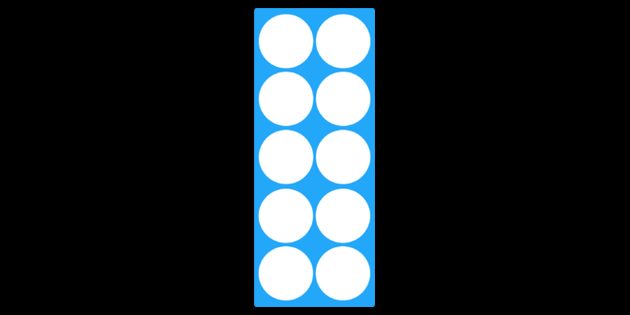 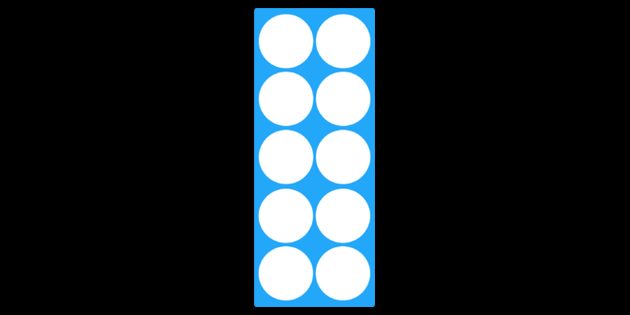 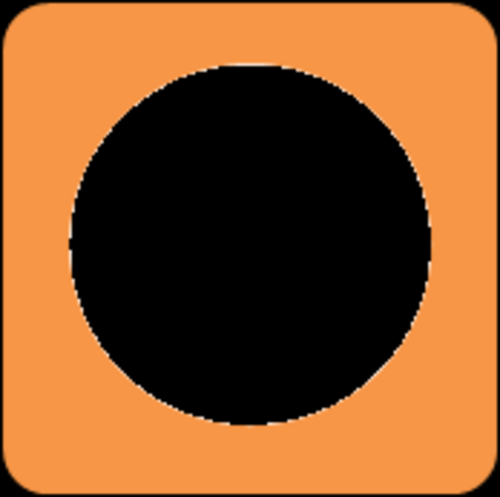 31
10
20
30
So I have 31p in total!
Counting money
Let’s try together
This time, all of the coins are not the same so there are different ways to work this out.

You can count in 10s and then add on the 1.

Or

You can count the total number of numicon.
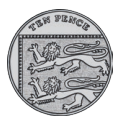 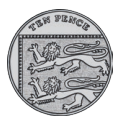 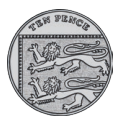 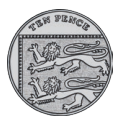 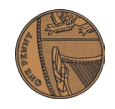 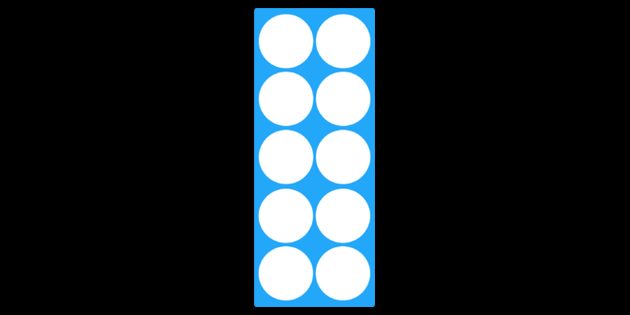 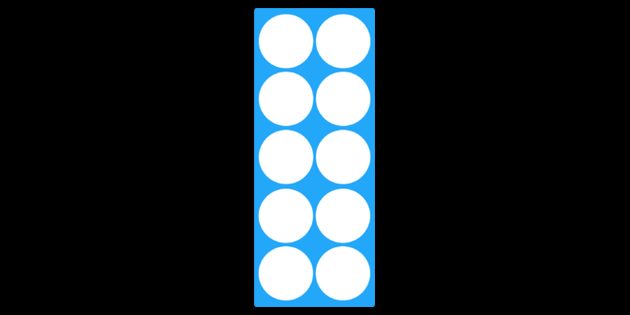 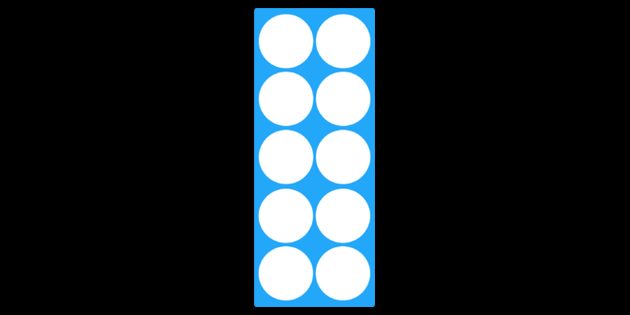 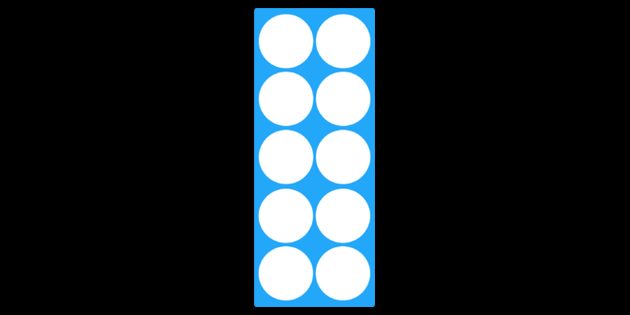 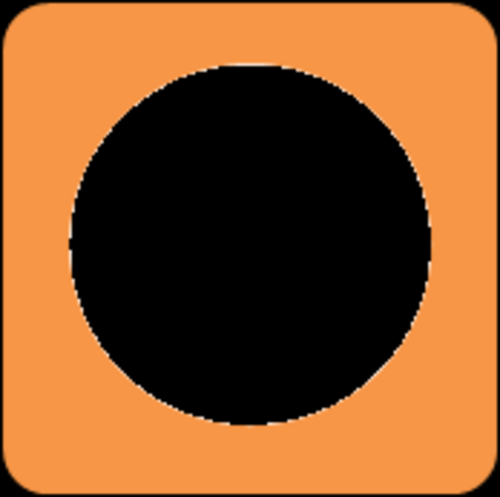 Answer:
41
10
20
30
40
41p
I have helped you count in 10s and then counted the 1p. How much money do we have?
____p
Move the box to find the answer
Counting money
Your turn!
This time, all of the coins are not the same so there are different ways to work this out.

You can count in 10s and then add on the 1.

Or

You can count the total number of numicon.
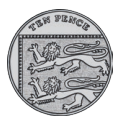 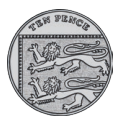 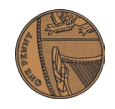 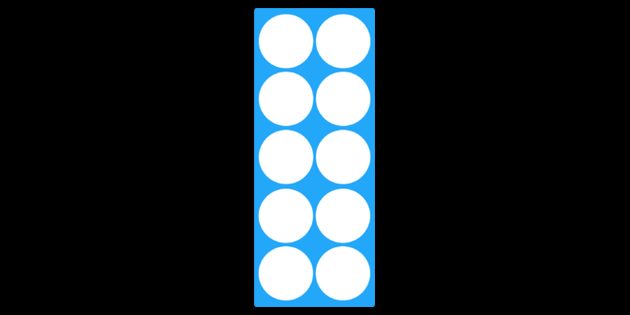 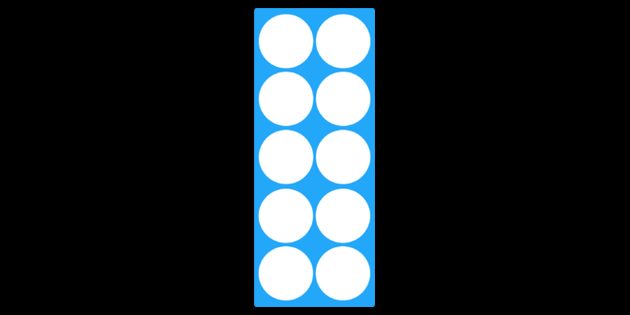 = ____p
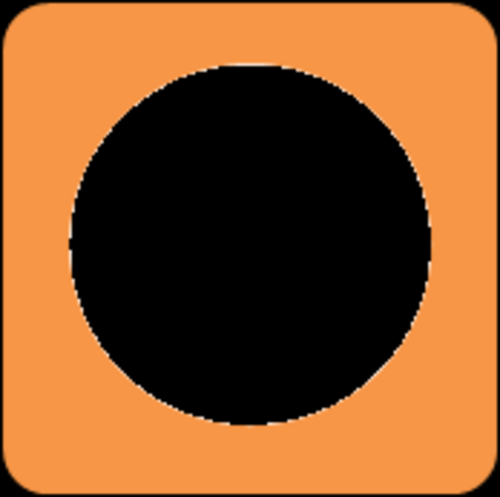 Answer:
21p
Move the box to find the answer
If you are working on a computer, insert a text box to type your answer.
Challenge!
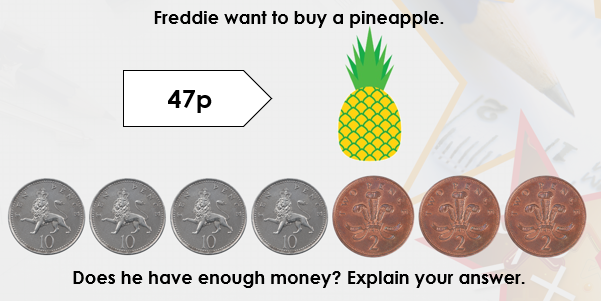 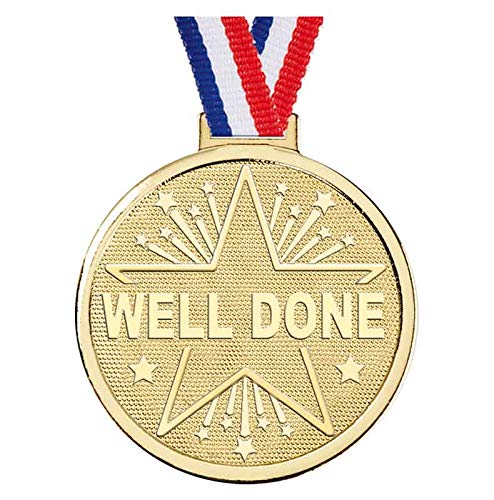 Date: 15.01.21
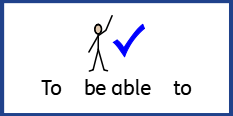 LO To be able to subtract within 10.
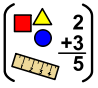 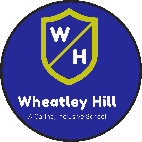 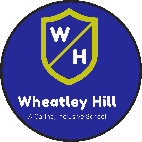 Subject: Maths
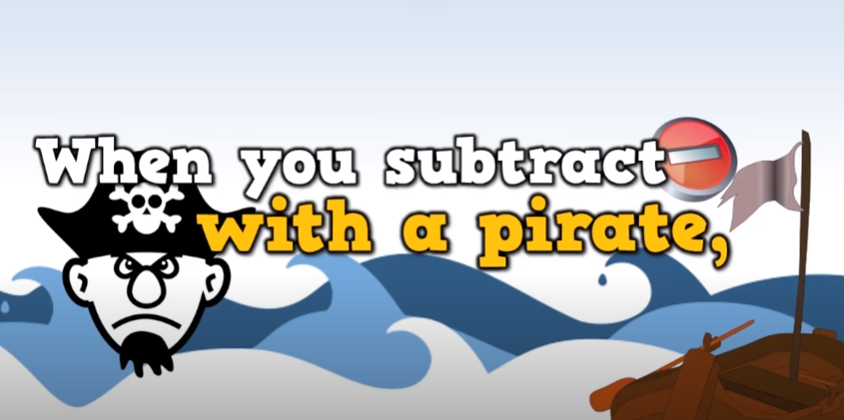 Watch this video! Can you help the pirates subtract?
https://www.youtube.com/watch?v=QkPa9V2wtZs
Click the link or copy and paste the above into the internet to play the video.
‘When You Subtract with a Pirate’ - YouTube
Subtraction (taking away)
My turn!
5 – 2 = 3
I started with 5 and took away 2. I was left with 3!
Subtraction (taking away)
Let’s try together
I started with 7 and took away 3. How many are left?
Answer:
7 – 3 = _____
4
Move the box to find the answer
Subtraction (taking away)
Your turn!
Cross out how many you need to take away. If you are working on a computer, delete or put a cross through the image
8 – 2 = _____
Answer:
6
Move the box to find the answer
Subtraction (taking away)
Your turn!
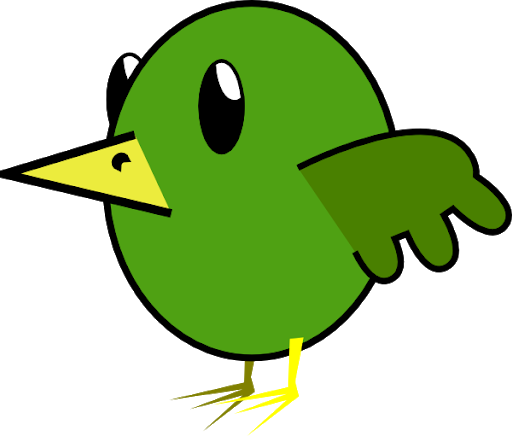 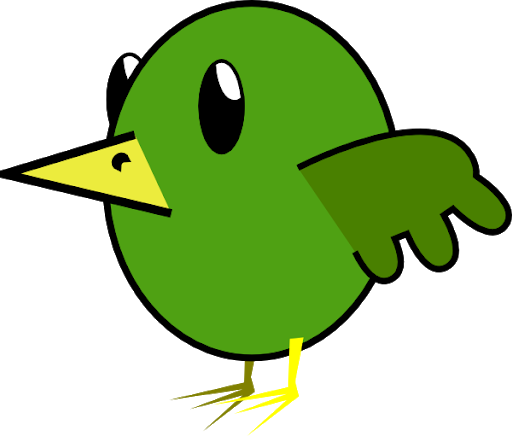 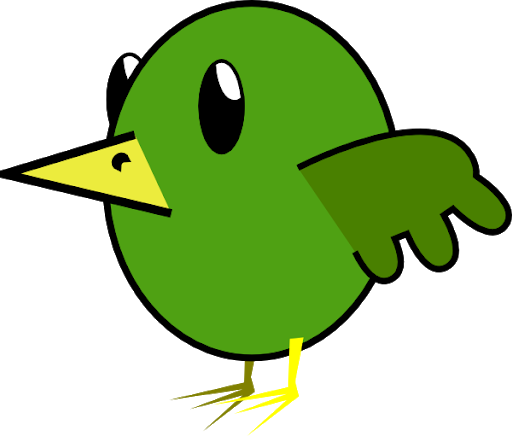 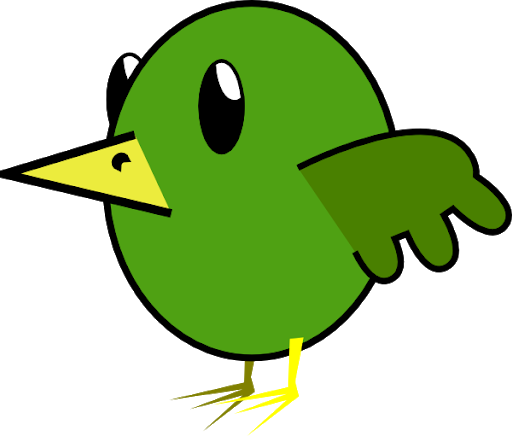 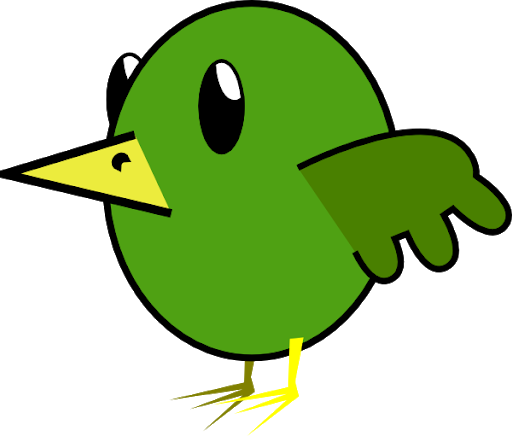 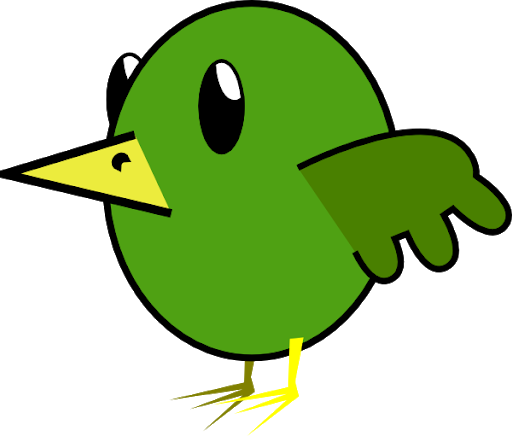 Cross out how many you need to take away. If you are working on a computer, delete or put a cross through the image
Answer:
6 – 4 = _____
2
Move the box to find the answer
Subtraction (taking away)
Your turn!
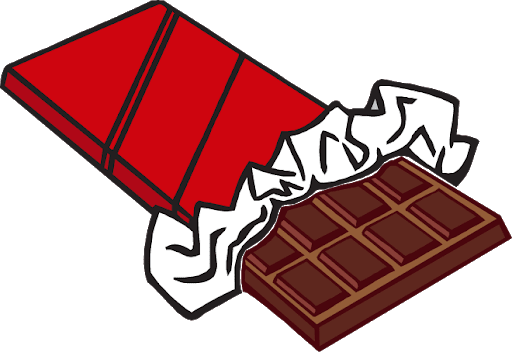 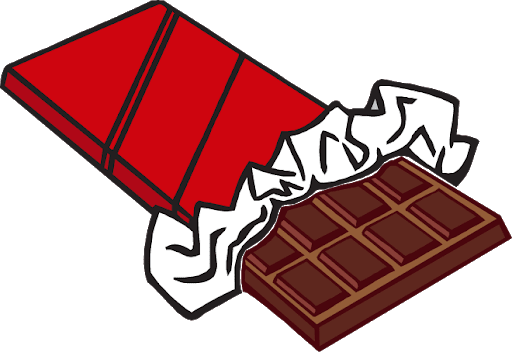 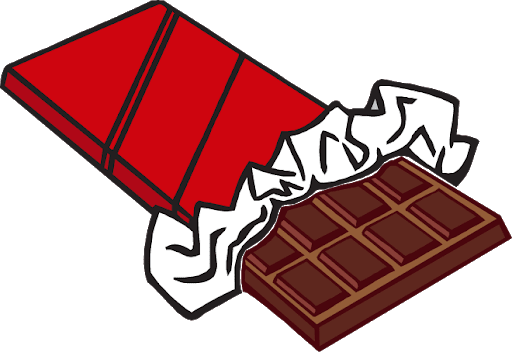 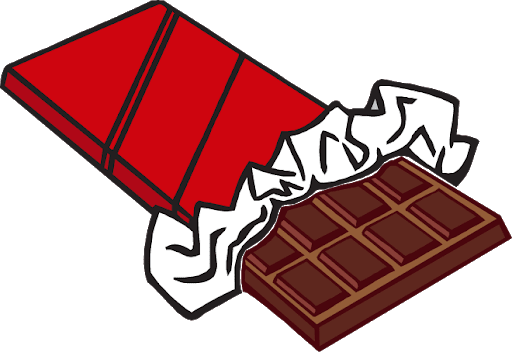 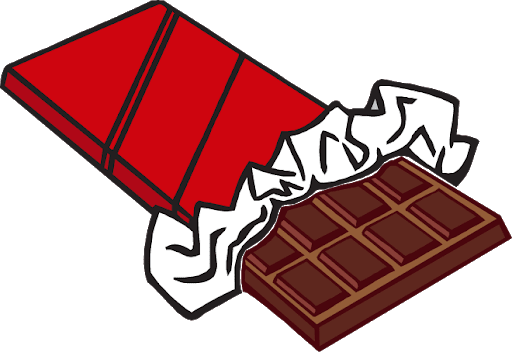 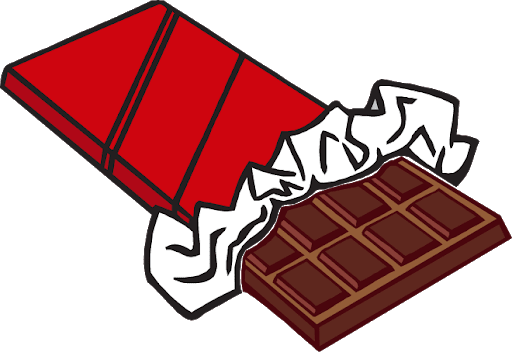 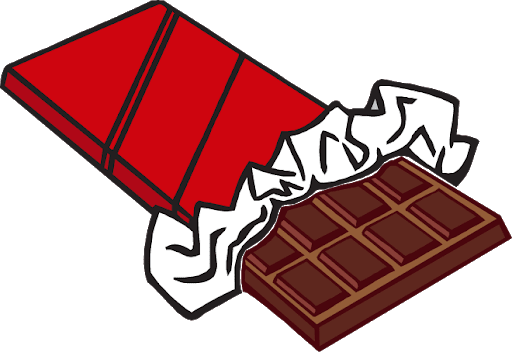 Cross out how many you need to take away. If you are working on a computer, delete or put a cross through the image
Answer:
7 – 5 = _____
2
Move the box to find the answer
Subtraction (taking away)
Your turn!
4.  5 – 3 = ___ 

5.  9 – 1 = ___

6.  7 – 2 = ___
5 – 2 = ___ 

  6 – 3 = ___

  8 – 4 = ___
Use your fingers or draw pictures to help you! Start with the first number and take away the number after the subtraction symbol.
Answers
4.  5 – 3 = 2

5.  9 – 1 = 8

6.  7 – 2 = 5
5 – 2 = 3 

  6 – 3 = 3

  8 – 4 = 4
If you are working on a computer, insert a text box to type your answer.
Challenge!
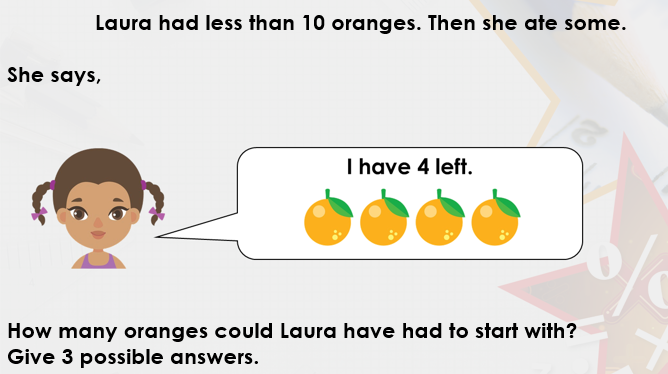 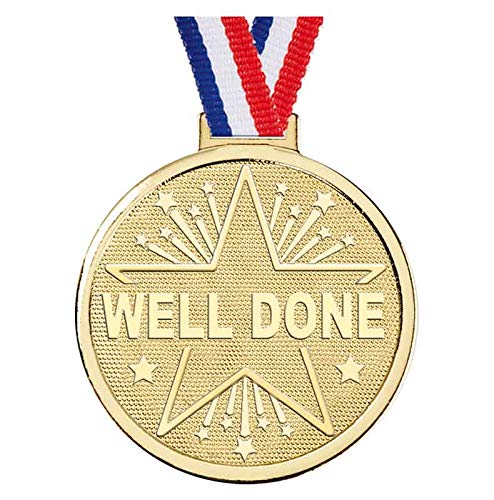 Further Learning - Pre-recorded
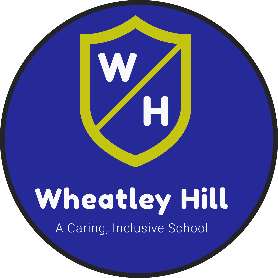 Access the online teaching video below that will support you to access some further learning around the Lesson Objective. If you need further support to understand / complete work then please contact school via e-mail or telephone.
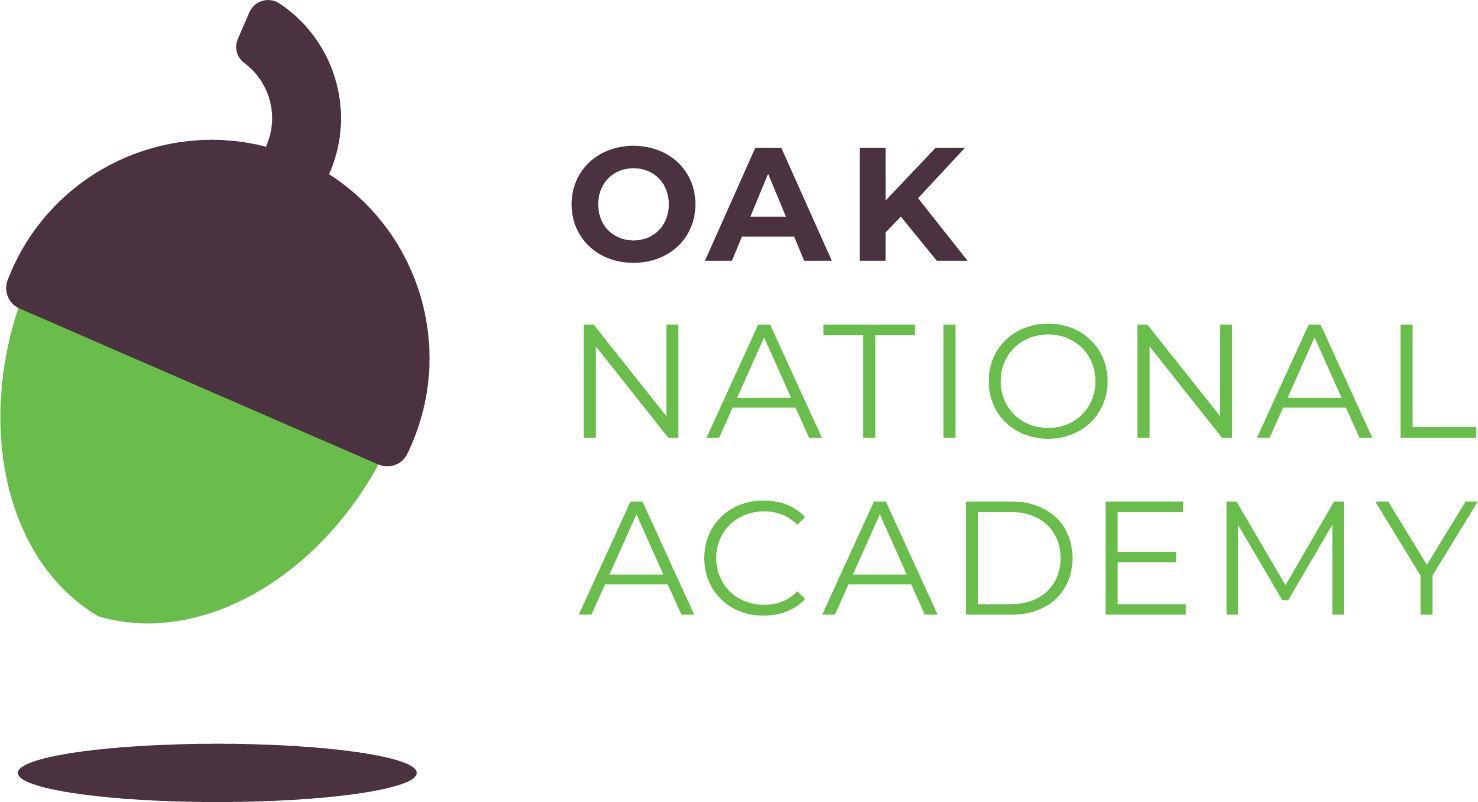 Play Video
Well done for your hard work this week!
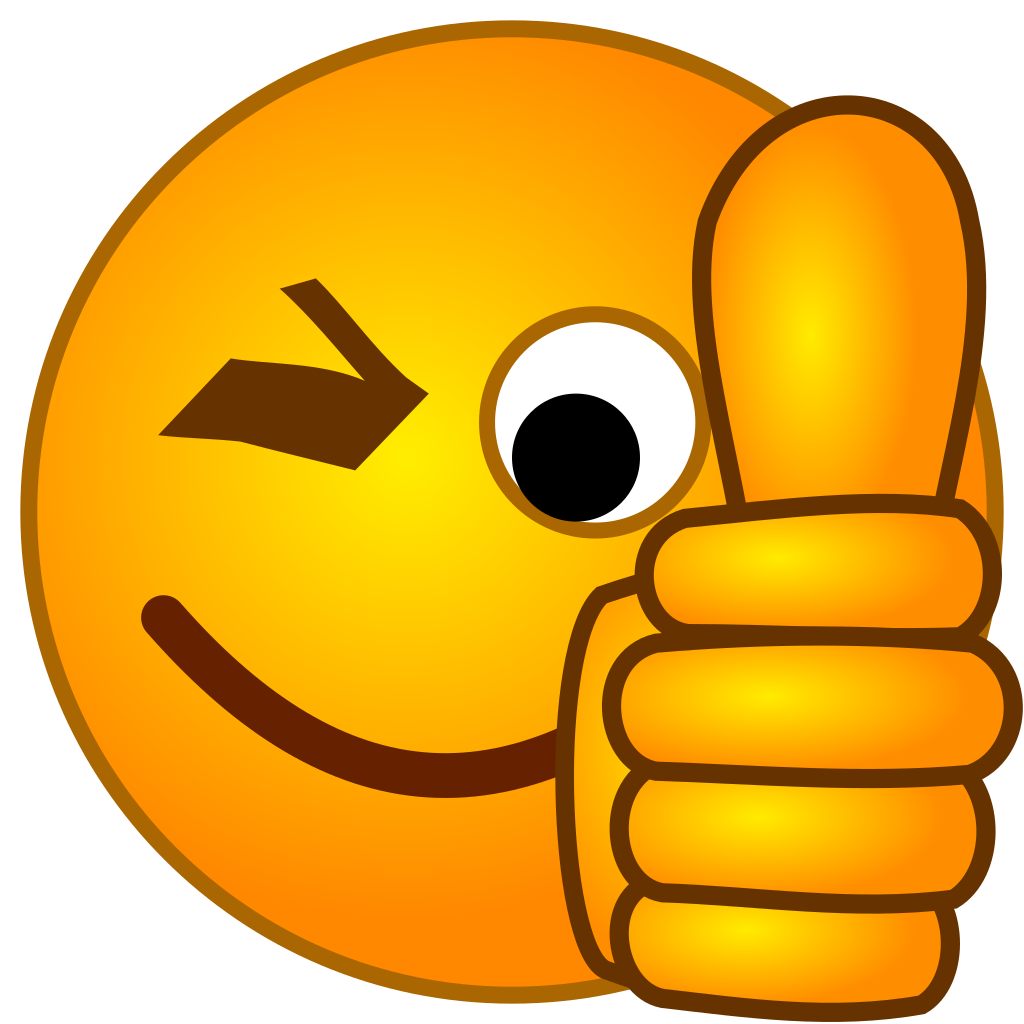 Could any completed work / photographic evidence of completed work please be sent to Pioneerspupils@gmail.com

Thank you